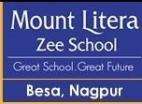 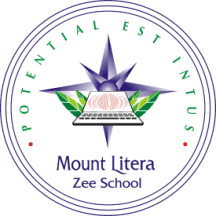 Mount Litera Zee School
Ghogali Besa,  Nagpur
Parent Orientation ProgrammeAcademic Year 2024-25Pre-Primary
Date: 15th June 2024
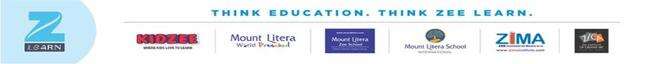 1
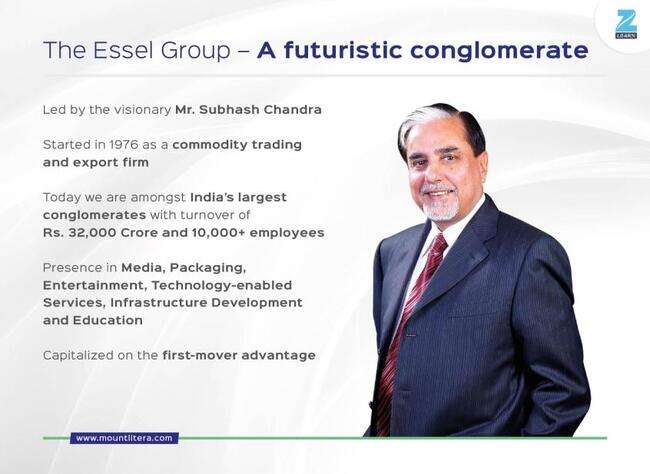 2
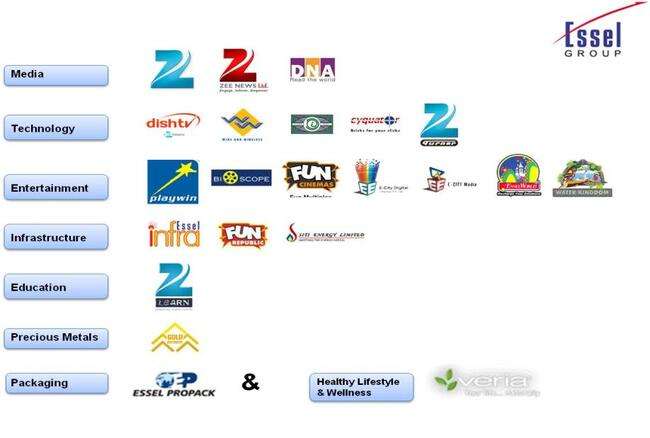 3
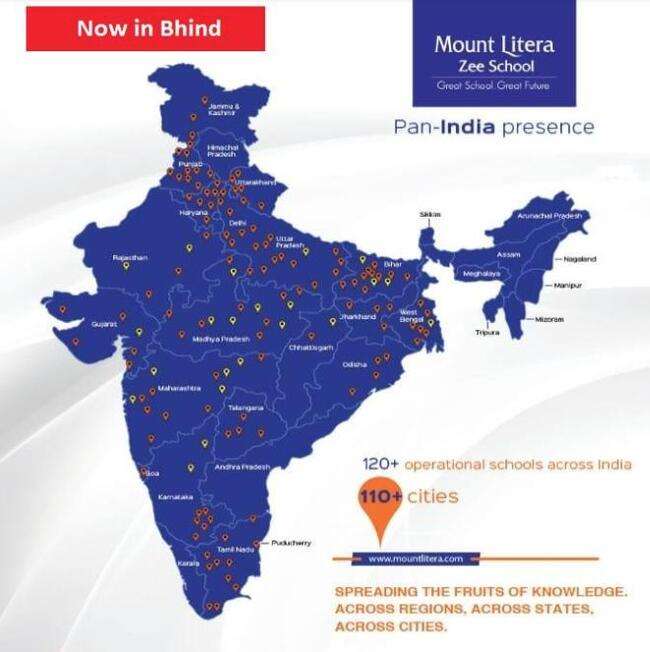 4
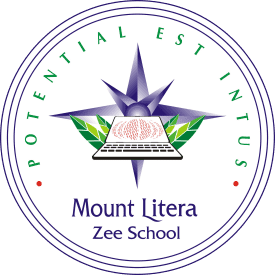 Our Mentor
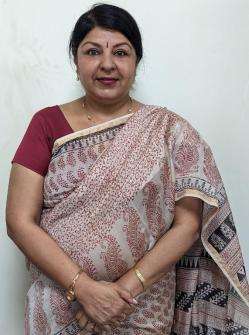 Ms. Neeru Nayyer
Regional School Director
West India Zee Learn
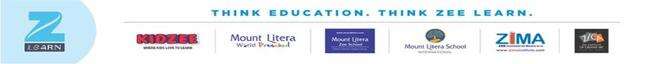 5
[Speaker Notes: Trainer Notes
Please add the Regional school director details.]
Our Belief System
Children are not just roll numbers, they are unique individuals
Every child is talented. Schools just need to figure where that talent lies
A school’s role is to develop whole individual, not just complete the syllabus
Holistic development needs partnership between School and Parents
Schools need an integrated approach centered on the child
6
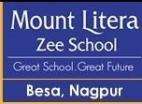 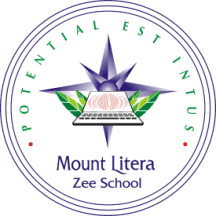 Our Philosophy
Every aspect, action and decision at Mount Litera Zee School is governed by a  single, simple principle –
“What’s Right for the Child (WRFC)”.
7
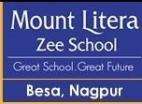 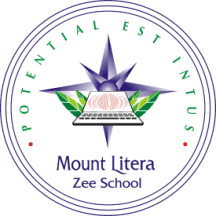 Our Vision
“ To create an excellent educational institution
synthesising the human values with the
highest quality of teaching – learning using
modern technology-driven tools for preparing
a well-rounded personality for our society.”
To shape global minds on the Indian soil. To ensure this, the school will give every student an access to world class infrastructure and innovative curriculum that promotes the all round development of the child imbibing traditional values.
8
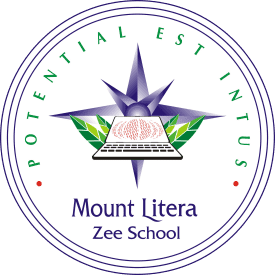 Emerging Student Profile
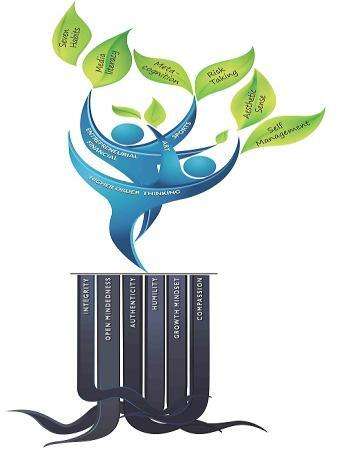 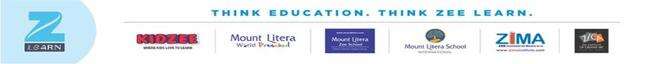 9
[Speaker Notes: Trainer Notes
Life Skills
Life Skills are critical for leading life powerfully. Our students emerge out of school with the following life skills. We build life-skills through specially-designed life skills classes, subject-integrated activities, Litera Clubs.
Effective Habits: Our character is a composite of our habits. Mount Litera Zee Schools have a series of programs and activity systems that build effective habits for life.
Media Literacy: Media literacy develops the ability to analyse, critique and effectively use various media to find more information and make informed decisions.
Aesthetic Sense: Aesthetic sense helps students appreciate the beauty that exists around them and enables them to contribute to it.
Metacognition: Metacognition is the skill of knowing how we learn and our unique styles of learning. This empowers us in removing the hidden barriers to our learning.
Risk Taking : This skill enables making your own decisions at the risk of making a mistake, instead of doing what you are told to by others.
Self-Development: An important goal in education is to foster self-reliance and independence. Self-development plans are used for teaching students to complete tasks independently and take an active role in monitoring and reinforcing their own behaviour.
Knowledge
Knowledge, as defined at Mount Litera Zee School, goes beyond the traditional boundaries of academic learning. Our students gain knowledge in the following areas.
Higher-Order Thinking Skills (HOTS) : Students gain real understanding of the subject they take. This enables them to not only retain and apply concepts but also to create new knowledge and ideas from their understanding.
Sports : Students are encouraged to take up sports not only for fitness and health but also to ingrain the values of sportsmanship and teamwork.
Art (Fine Arts, Performing Arts and Applied Arts) : Students develop proficiency in one or more art form.
Entrepreneurship and Financial : Students are encouraged to see the world as an owner. They develop an ability to reach a goal by making choices and planning necessary actions. Students also develop a strong and empowering relationship with money and money management practices.
Core Values

LIFE SKILLS
KNOWLEDGE
CORE VALUES
Core values function as the foundation of leadership. Our students will role model these values. We firmly believe that values cannot be taught in a classroom and that's why we promote an ecosystem that sustains and nurtures these values.
Integrity : Integrity does not only mean being honest. Integrity means being true to oneself and acting in respect of values that one holds. Integrity is displayed in how teachers and students share information, plan and work on assignments, and how the school system handles commitments and decisions.
Open Mindedness : To have an open mind means to be willing to consider or receive new ideas and people with different outlook. It means being flexible, adaptive, and accepting the fact that'others could be right with their differences too'. This value encourages people to seek to understand before expecting to be understood. Cultivating an open mind is another valuable outcome of critical thinking and reasoning; an open mind helps us expand our horizons and be more diverse and inclusive.
Authenticity : It is the alignment of head, mouth, heart, and hands - thinking, saying, feeling, and doing the same thing consistently. This builds trust and sense of cooperation.
Humility : The very basic requirement in a leader because people feel comfortable around a person who pays attention to them and is considerate. Respecting others brings it around to oneself too. Such a person is happier and has more friends. This helps relate to others and their situations and thus deal with them better.
Growth Mindset : Students with a growth mindset believe that their intelligence can be developed over time through their own effort. They know that while not everyone has the same kind of intelligence, everyone can learn and improve. The growth mindset helps children focus on their efforts. They are free to concentrate on becoming smarter rather than looking smart.
Compassion : Inculcating compassion can make our students aware of the world around them and it teaches tolerance towards different cultures and personalities. This enables children to be more sensitive and caring, that in turn leads to better relationships with others as they grow into adulthood.]
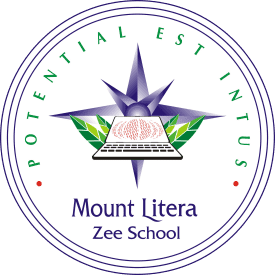 Litera Octave
Unique  Child – Centric Teaching Process
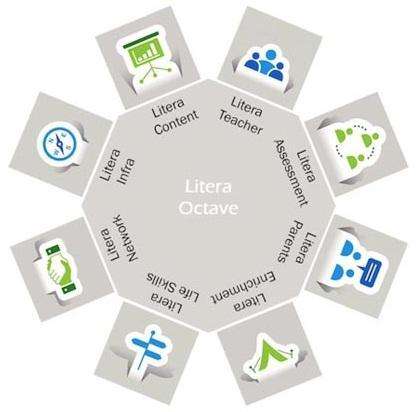 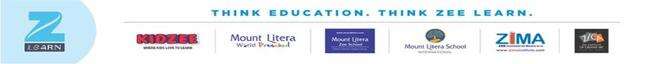 10
[Speaker Notes: Trainer Notes
How do we achieve the - Broad based Learning i.e. CONTENT and Behavioral Outcomes, i.e. ESP? 
Through the Litera Octave – 
1. Litera Teacher - Equipped with the 13 attributes
2. Litera Assessment - Centrally conducted exams for grade 1 – 12
3. Litera Parent - Seminars, PTM and Workshops to make effective partners_+ Career Guidance 
4. Litera Enrichment - Litera Content, Co-curricular and extra-curricular activities
5. Litera Life Skills - Activities that hone the Multiple Intelligences
6. Litera Network - Collaborative Learning within the Network
7. Litera Infra - Classrooms enabled with IWB, Computers, Projectors,  Labs, Library, MLL APP, TAT Modules, Epfuture 
8. Litera Content - Blended Learning Design & Litera Content-on academic & Enrichment programs and Assessment and Evaluation]
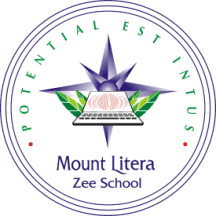 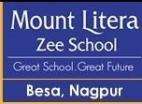 I CARE
Child abuse free school.
School is concerned about the safety of every child.
11
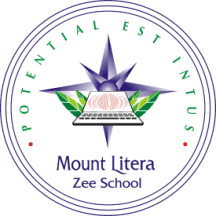 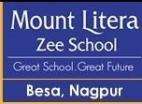 LET US INTRODUCE YOU 
TO  
OUR MANAGEMENT & ACADEMIC TEAM
12
Our Management
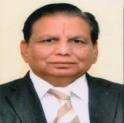 Hon’ble Shri Poonamchand Ji Malu
CHAIRMAN
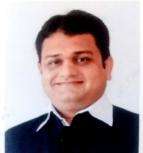 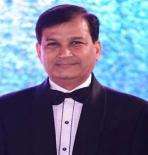 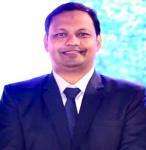 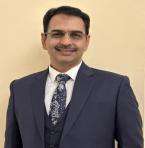 FCA Mr. Girish Malpani
DIRECTOR
Mr. Sanjay Malu
DIRECTOR
Mr. Sushil Soni
DIRECTOR
Adv. Nishant Gandhi
DIRECTOR
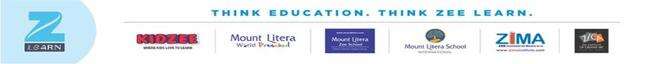 13
OUR Academic  TEAM
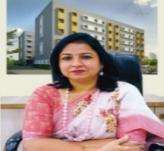 Dr. Vandana Paul
PRINCIPAL
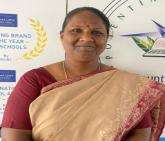 Ms. Jayanti Iyer
VICE PRINCIPAL
CO-ORDINATORS
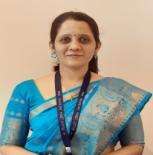 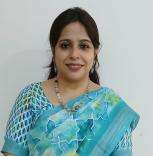 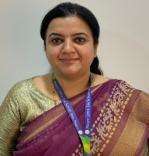 Ms. Dipti Sohoni
Academic Coordinator
 (I - III)
Ms. Megha Pathak
Academic Coordinator (VIII onwards))
Ms. Ifrah Ahmed
Academic Coordinator (IV - VII)
14
Extended Heads
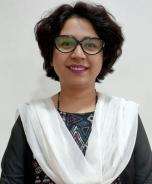 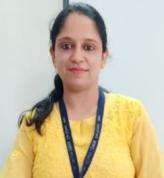 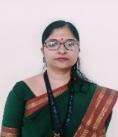 Ms.  Sarika Thomas
Time Table In Charge 
Event In Charge
Ms. Amruta Mokhade
IT Head
Ms.  Manjiri Chorghade
Time Table In Charge 
Exam Head
15
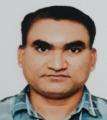 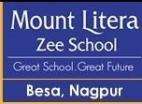 OUR Admin TEAM
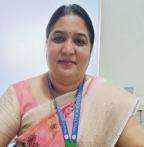 Ms. Samta Lakhotia
    Relationship Manager
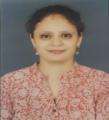 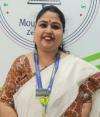 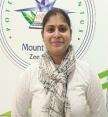 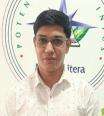 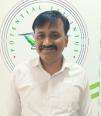 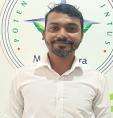 Ms. Sharda Kamble
    Front Office Executive
Ms. Debasmita Mukherjee
Admin
Mr. Vishal Gokhale
IT Maintenance In charge
Mr. Parmanand Mate
Fleet In-charge
Ms. Anthara Gandhi
Front Office Executive
Mr. Dharam Sahu
Accountant
Mr. Abhishek Lule
Admin
16
Extended Staff
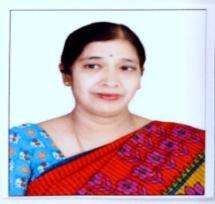 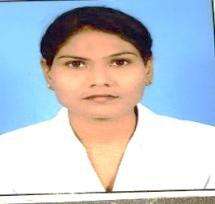 Ms. Anita Balakrishnan
Special Educator
Ms. Jayshree Meshram
School Nurse
17
OUR Gradewise Leaders
LEADERS (PRE-PRIMARY)
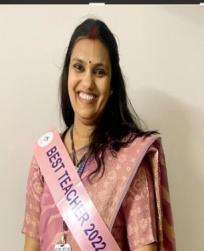 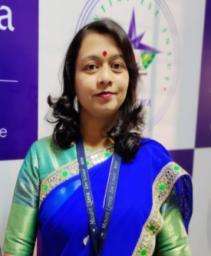 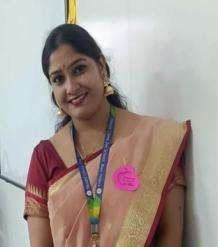 Ms. Pranali Hiranwar
Leader (Nursery)
Ms. Renuka Deshmukh
Leader (Junior Kg)
Ms. Pooja Gandhi
Leader (Senior Kg)
18
OUR Grade Educators
NURSERY GRADE EDUCATORS
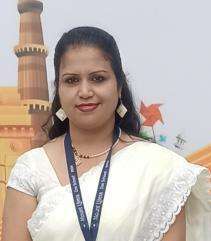 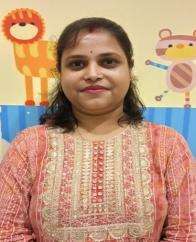 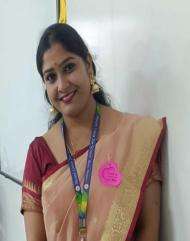 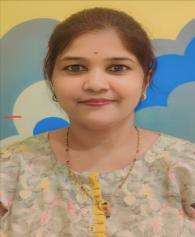 Ms. Supriya Chatterjee, Swati Nimawat
Nursery A
Ms. Kranti Wakekar, Pranali Hiranwar
Nursery B
19
OUR Grade Educators
JUNIOR KG GRADE EDUCATORS
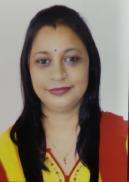 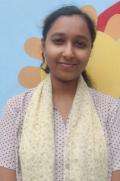 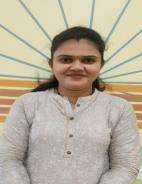 Ms. Alphia Aiyub
Ms. Shilpa Borundiya
Ms. Arpita Munje
Ms. Ashwini Padoliya
Junior KG B
Junior KG A
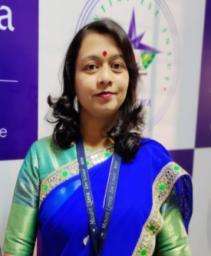 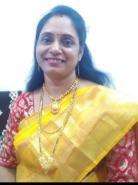 Ms. Renuka Deshmukh
Ms. Smita Vairagade
Junior KG C
20
OUR Grade Educators
SENIOR KG GRADE EDUCATORS
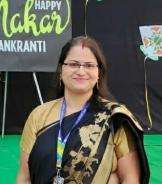 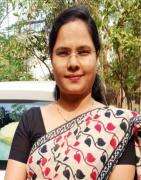 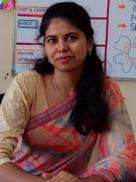 Ms. Samiksha Gawai
Ms. Shipra Chatterjee
Ms. Priti Divekar
Ms. Shivani Kale
Senior KG A
Senior KG B
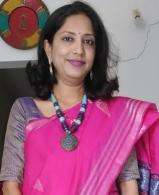 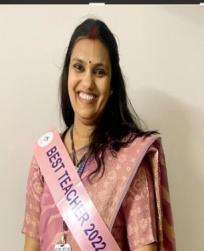 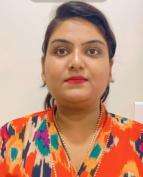 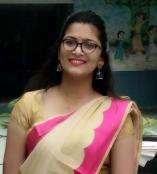 Ms. Sachi Kamble
Ms. Natasha Khandelwal
Ms.Pooja Gandhi
Ms. Vaishali Bhagat
Senior KG C
Senior KG D
21
COSCHOLASTIC TEAM
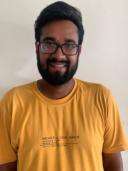 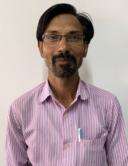 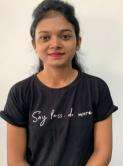 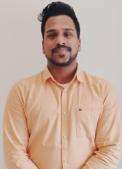 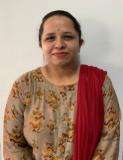 Ankita Palaskar
Art Educator
Kunal Anandam
Dance Educator
Aditya Gandhi
Dance Educator
Sneha Dondal
Dance Educator
Atul Thakre
Art Educator
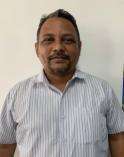 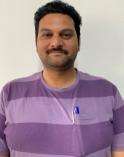 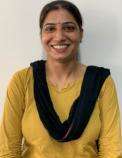 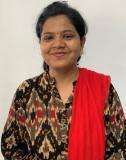 Umesh Barapatre
Music Educator
Bakul Meshram 
Librarian
Monika Singh
Librarian
Smita Makde
Librarian
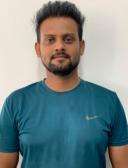 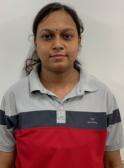 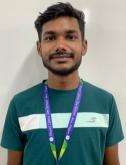 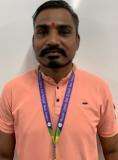 Manoj Kohare
PTI
Savita Deshmane
PTI
Pranay Umate 
PTI
Akshay Bansod
PTI
22
Our TEAM
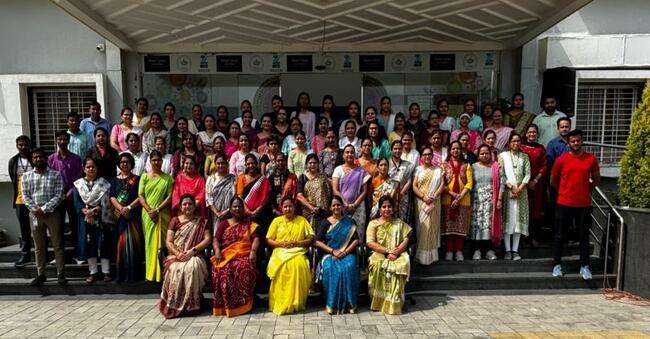 23
ACCOMPLISHMENTS BY 
VISIONARY LEADERS
24
“STUDENT OUTREACH CHAMPION AWARD”    by Litera Verse  RECEIVED BY OUR DIRECTOR FCA MR.GIRISH MALPANI
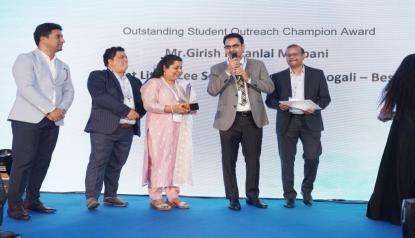 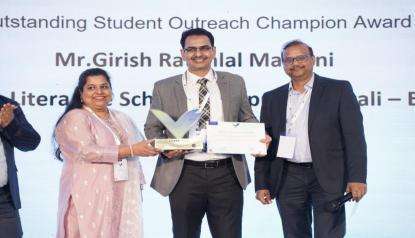 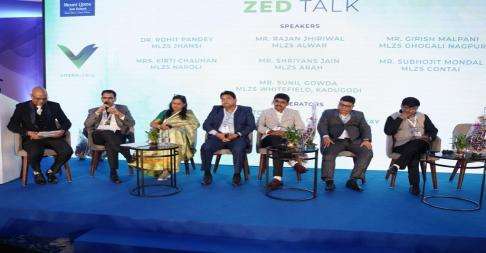 25
AWARDS RECEIVED BY PRINCIPAL MLZS Ghogali Besa, Dr. Vandana Paul
26
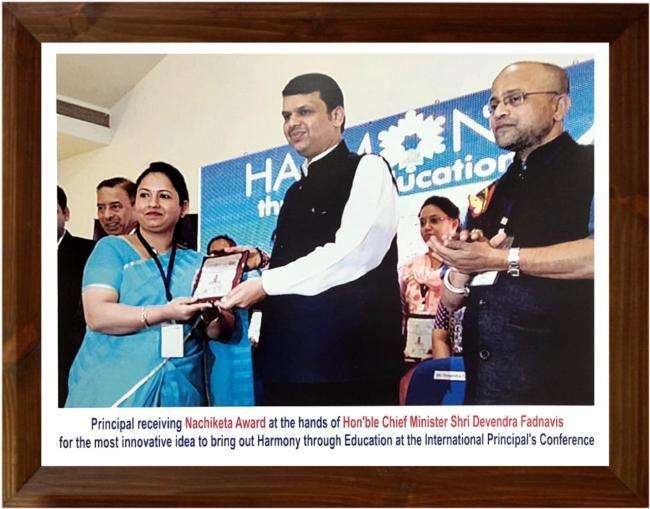 Received Nachiketa Award for the most innovative idea at the hands of Deputy Chief Minister of Maharashtra
 Shri Devendra Fadnavis  on the Topic
“To Bring out Harmony through Education”
 at  Principal’s Conference in 2015
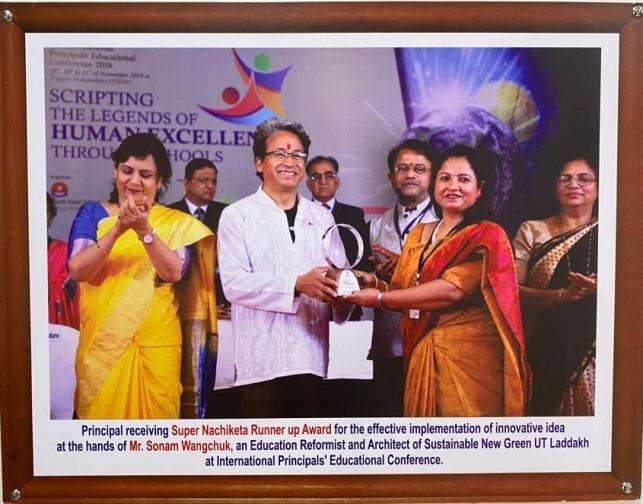 Received Super Nachiketa Award
 for effective implementation of
Innovative idea at the hands of 
Mr. Sonam Wangchuk ( An Education Reformist and Architect of Sustainable initiatives in Laddakh)
in Principals’ Conference 2019
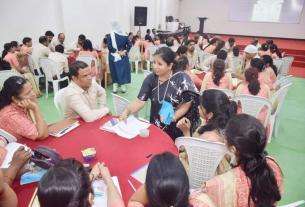 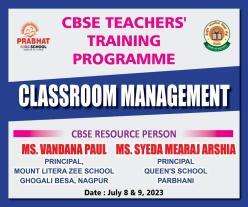 A Master Trainer of CBSE and has trained more than 200 teachers on the topic “Classroom Management”
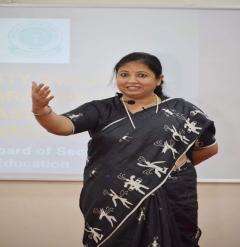 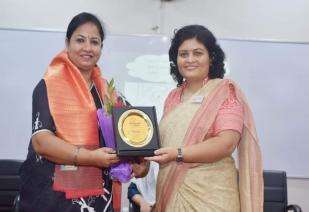 Principal MLZS Besa, Dr. Vandana Paul,  receiving “Best Paper Presentation Award” at IPEC 2023
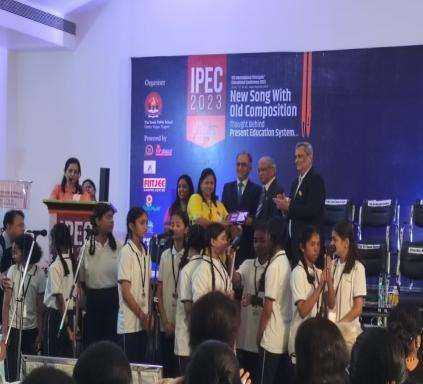 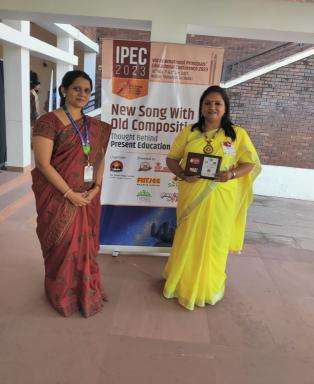 30
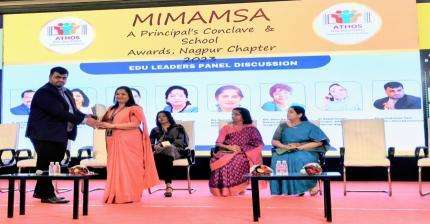 MIMAMSA “A Principal’s Conclave & School Awards”
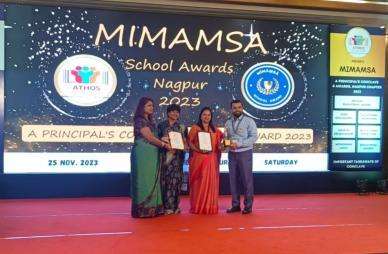 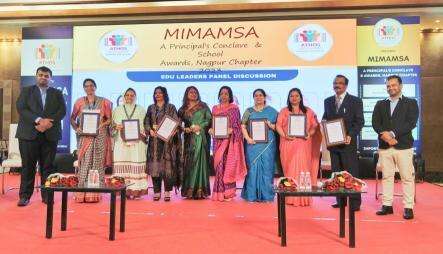 31
Principal, Dr. Vandana Paul ma’am  guiding young students at MKH Sancheti School on Mental Wellbeing
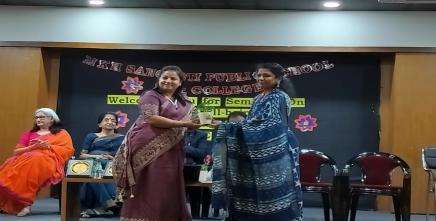 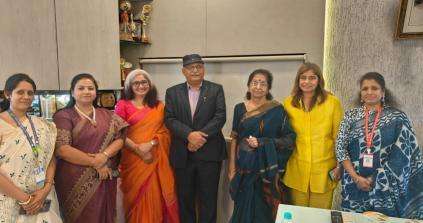 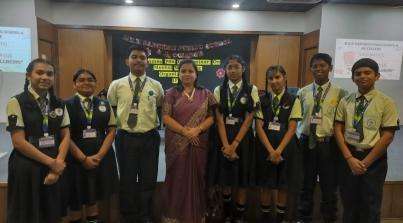 32
INFRA @ 
MOUNT LITERA ZEE SCHOOL,
 GHOGALI BESA NAGPUR
33
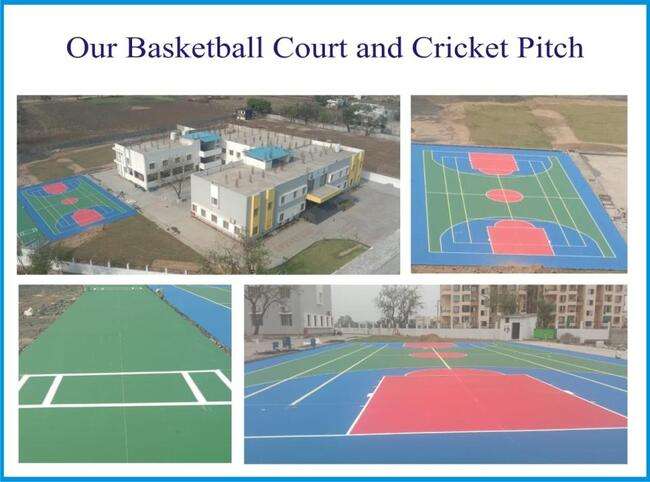 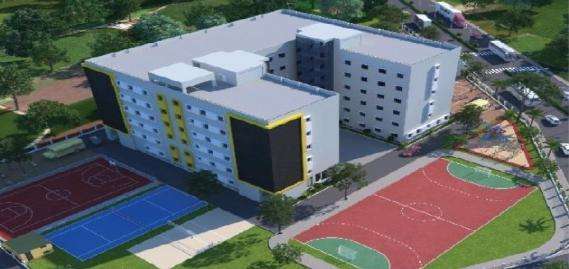 34
Play Area
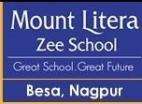 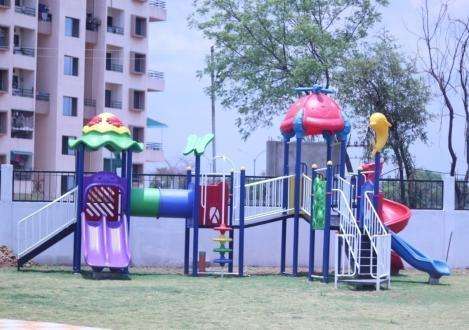 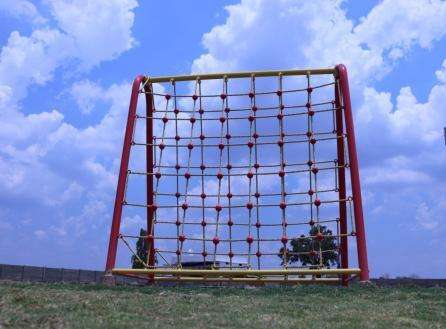 35
Classroom – Pre-Primary
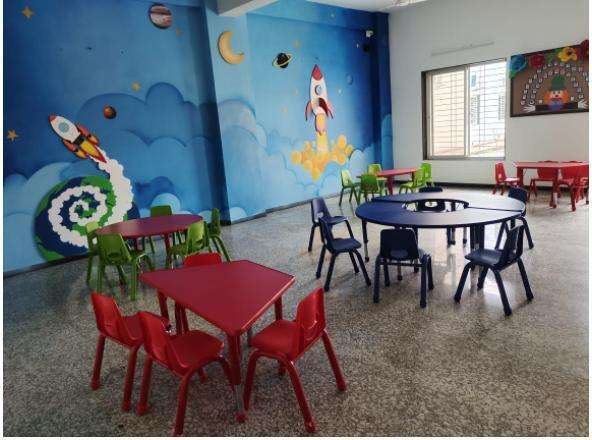 36
Co- Scholastic Activity Areas (Music Room)
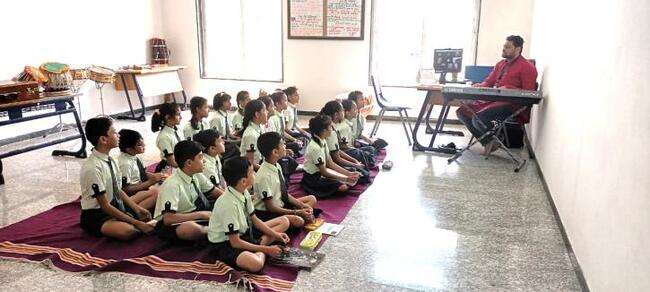 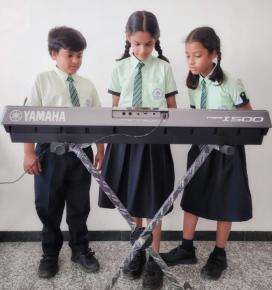 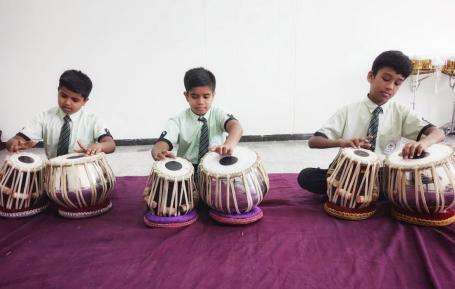 37
Co- Scholastic Activity Areas (Dance Room)
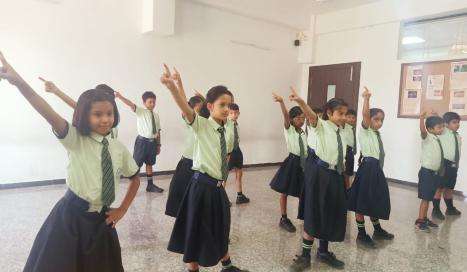 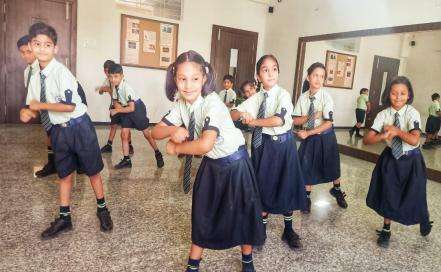 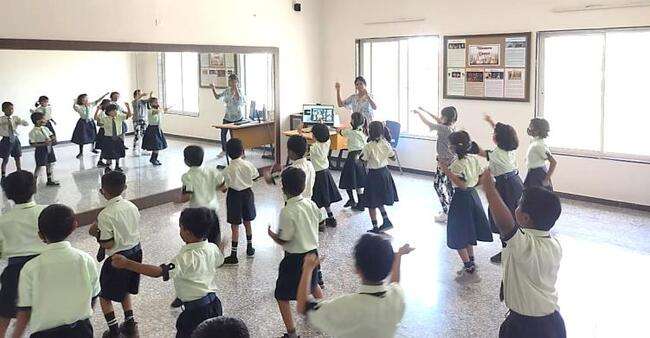 38
Co- Scholastic Activity Areas (Sports Room)
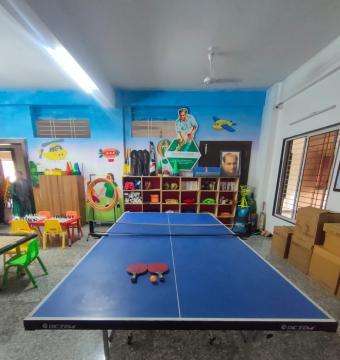 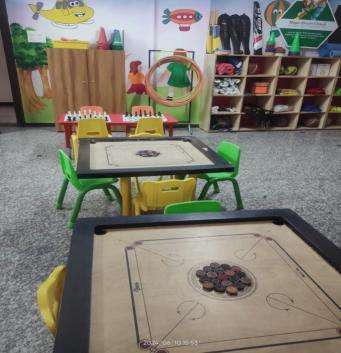 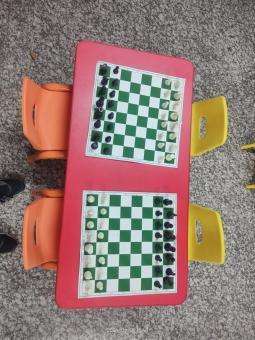 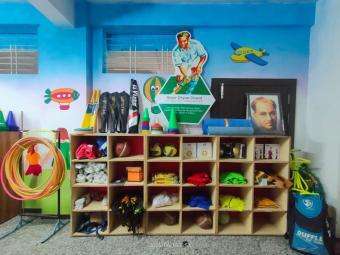 39
Illume Room
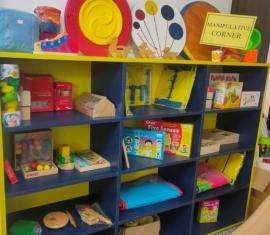 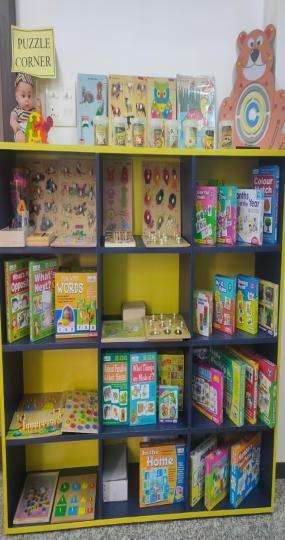 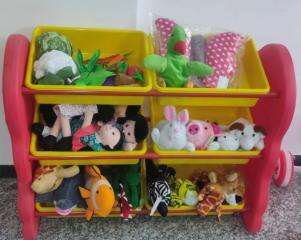 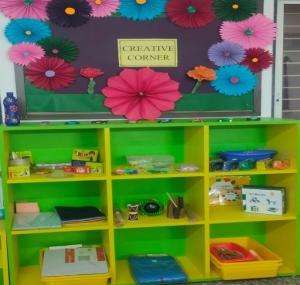 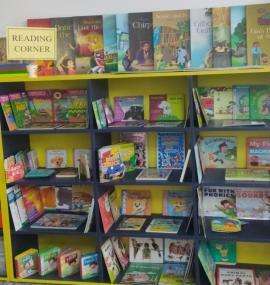 40
TEACHER TRAINING GLIMPSES2023-2024
41
Staff Orientation & Training ( Zee HO)
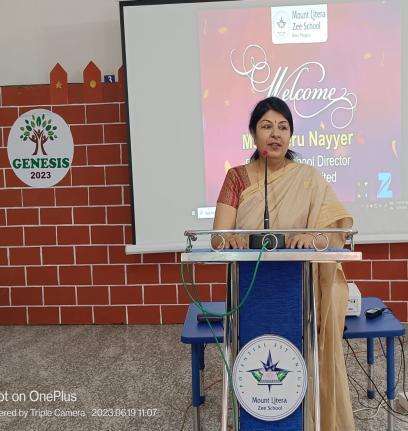 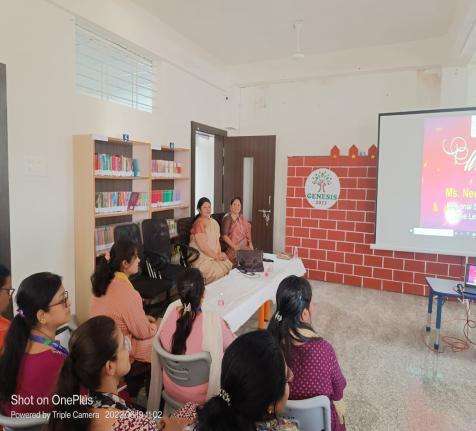 42
EP FUTURE (IT) TRAINING BY HEAD OFFICE
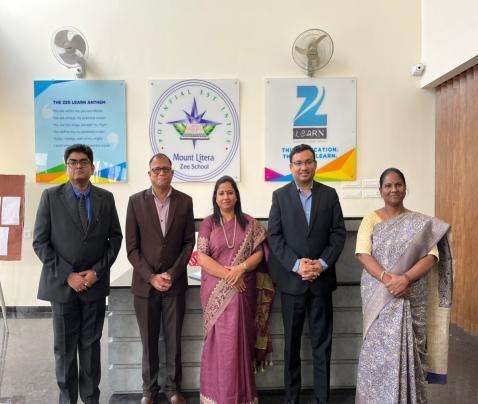 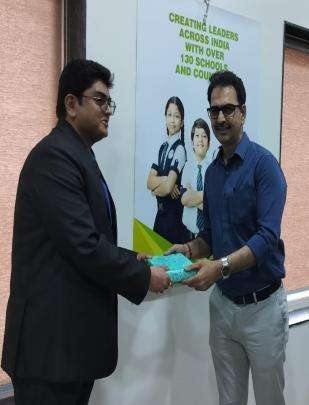 43
Guidance to Teachers by Dr. Kingston D’Souza (Academic HEAD, Zee Learn)
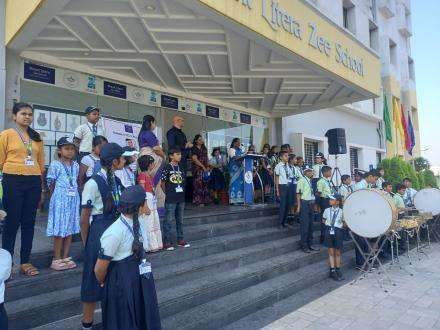 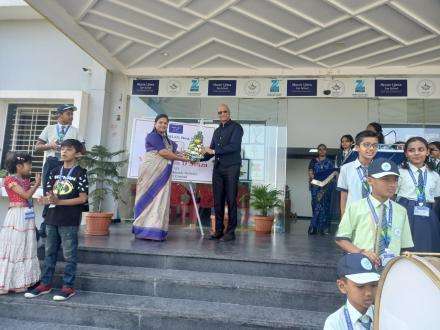 44
PENTEMIND TRAINING PRE PRIMARY
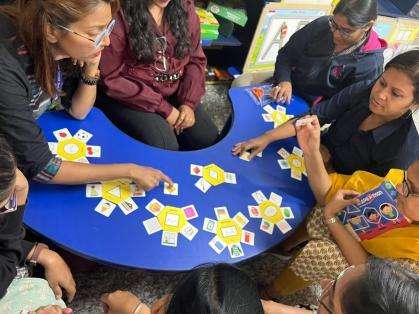 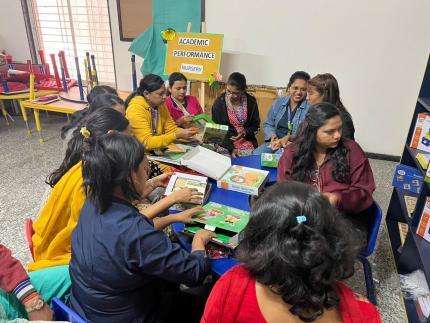 45
Know the Unique Potential of Children
46
Children are observed and assessed for all the developmental milestones, namely :
47
Glimpses of
Academic Year 2023-24
Pre -Primary



Special Days/Events/Celebrations
48
Parent Orientation
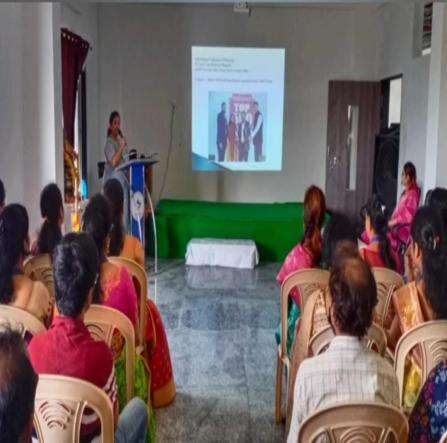 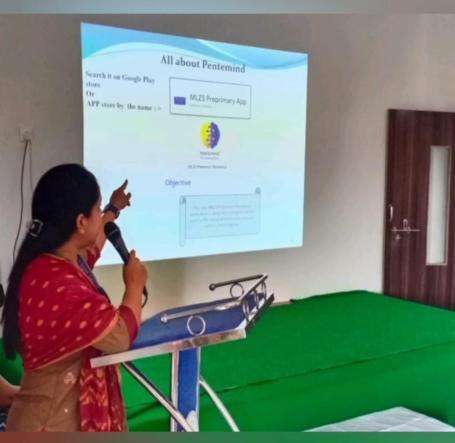 49
Happy Hour (Pre-Primary & Grade I-II)
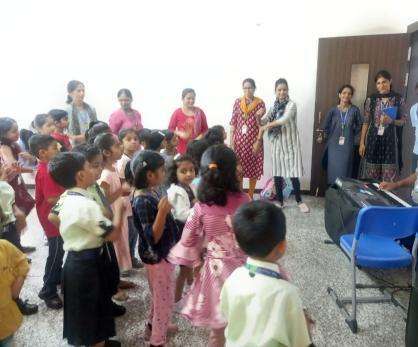 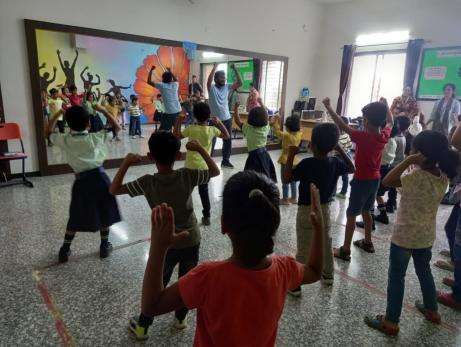 50
Happy Hour
First day of the school is a new experience for every child. It is a transition period for Pre-Primary and Grade I students as they will be introduced to new environment and new Grade Educator for the first time. To make them familiar with this new environment school has planned an Initiative i.e. “Happy Hour”. 

During this hour, child will get familiar with Grade Educator, school staff, school premises and new friends to build socio-emotional skills.

Please note the schedule for the same.
21st June, 24th June, 25th June, 26th June, 27th June and 28th June 
Timing: 10:00 am to 11:00 am.
51
FIRST DAY OF THE SCHOOL
52
LANGUAGE ACTIVITY
53
FLOAT AND SINK ACTIVITY
54
GERMINATION ACTIVITY
55
Van Mahotsav
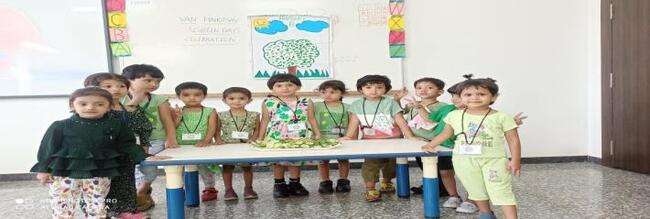 International Tiger Day
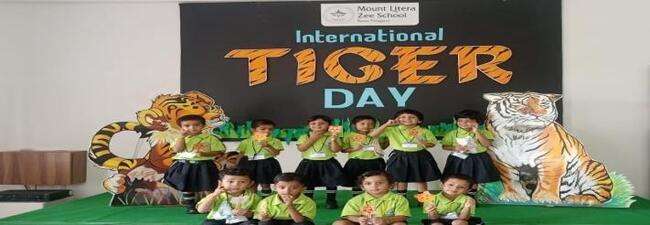 56
SUNFLOWER MAKING ACTIVITY
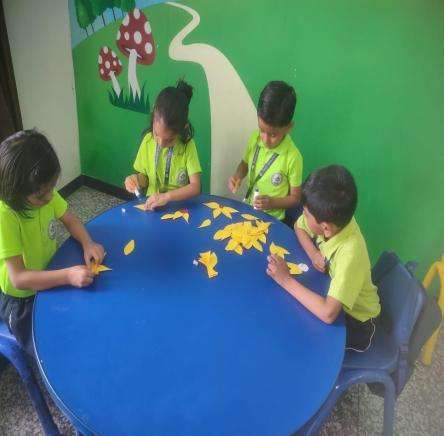 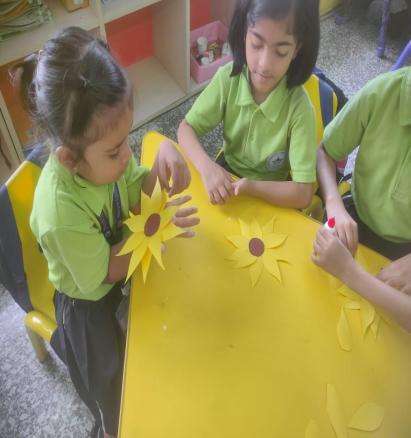 57
Rakhi Making
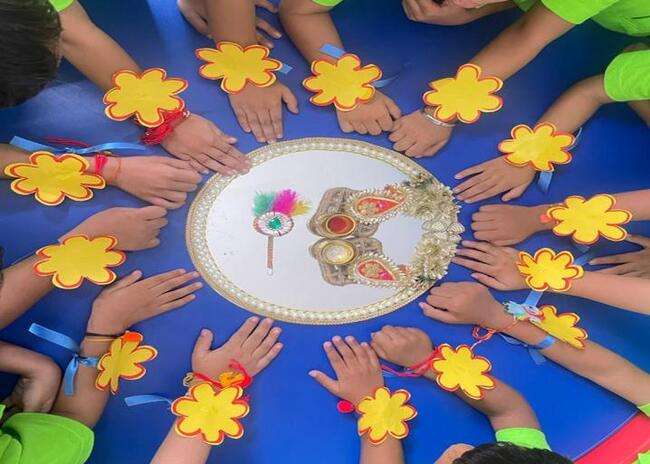 58
Dental Check-up Camp
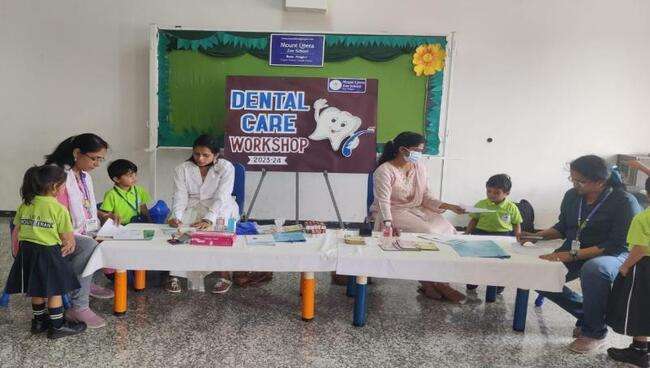 59
GRATITUDE CARD
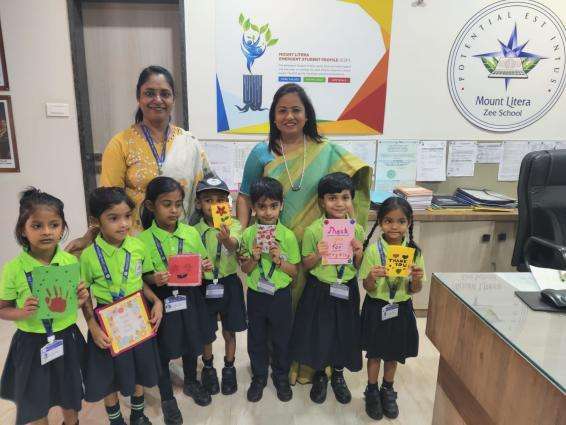 60
LUNCH IN GARDEN
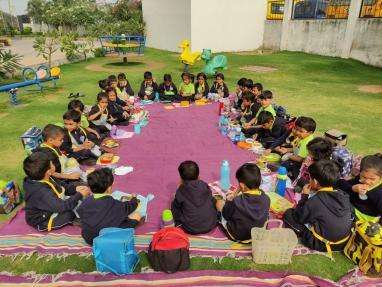 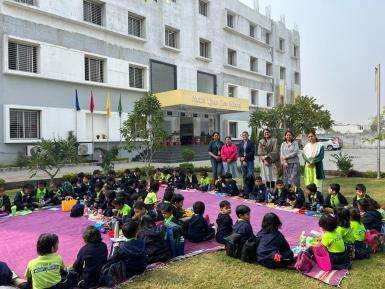 61
CHILDREN’S DAY CELEBRATION
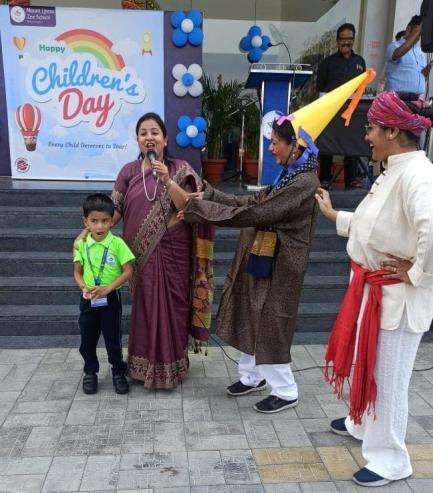 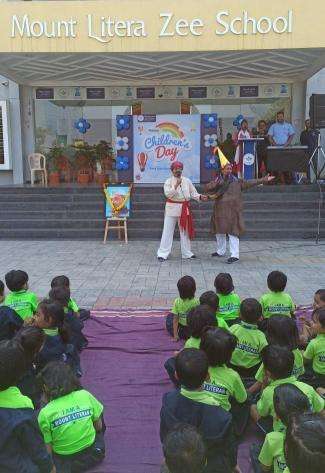 62
JANMASHTAMI
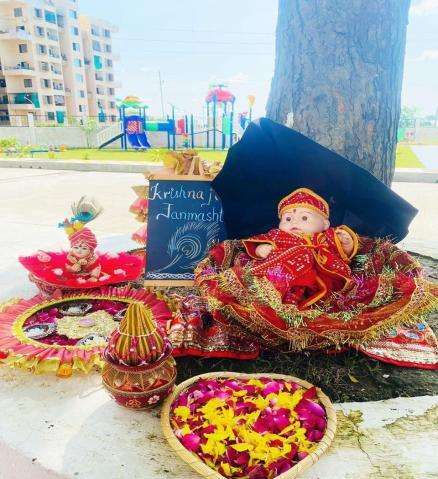 63
POLA CELEBRATION
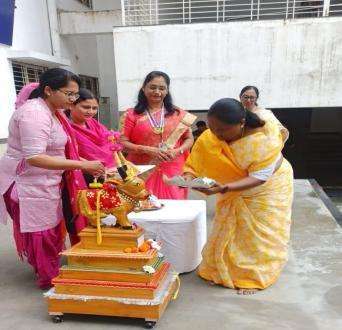 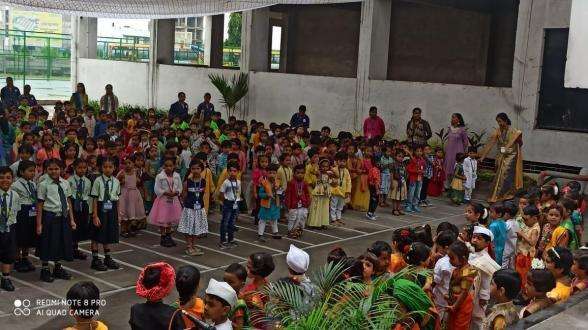 64
VASANT PANCHMI
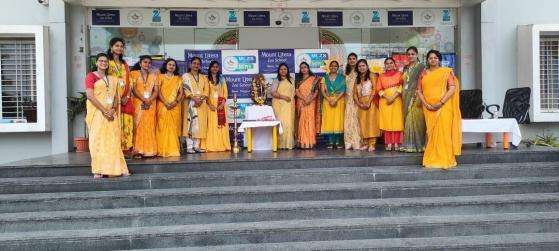 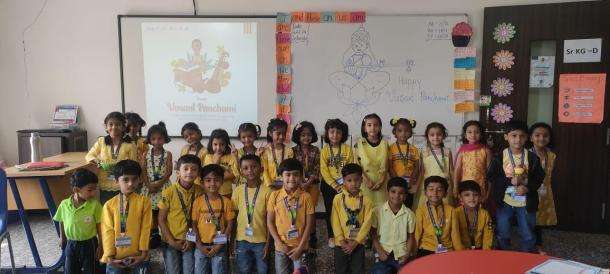 65
Diwali Celebration
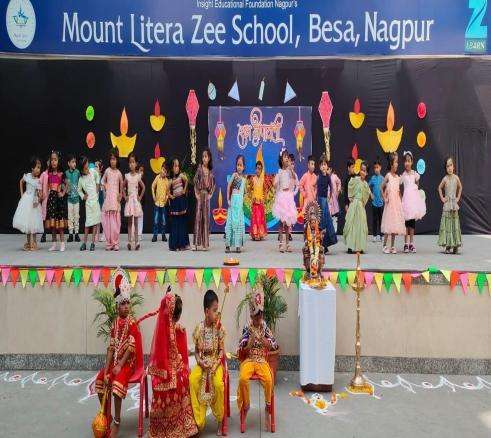 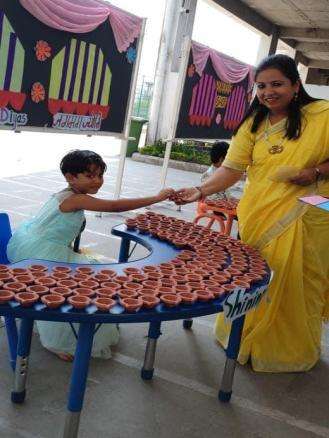 66
HOLI CELEBRATION
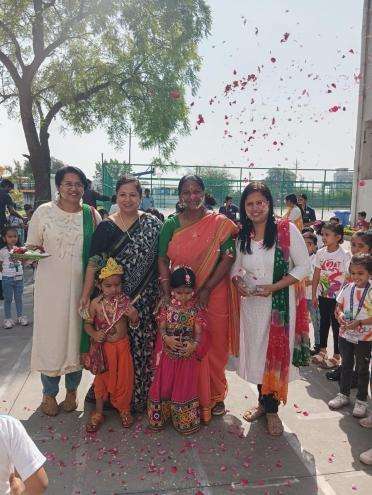 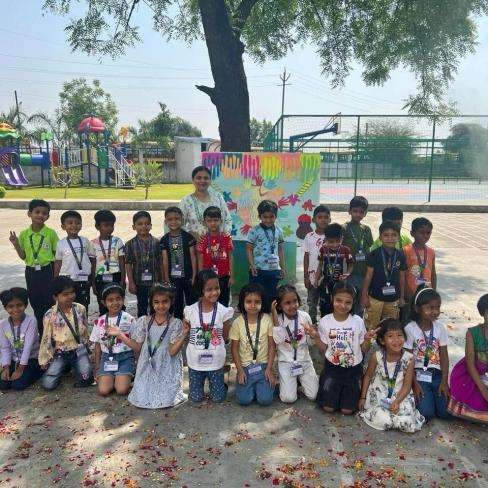 67
MAKAR SANKRANTI
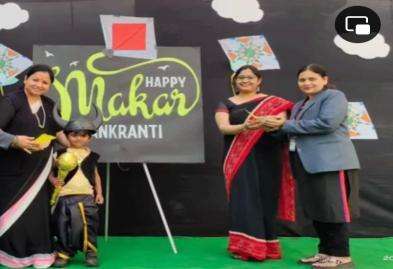 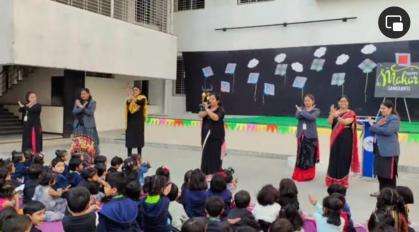 68
SING ALONG SESSION 2023 - 2024
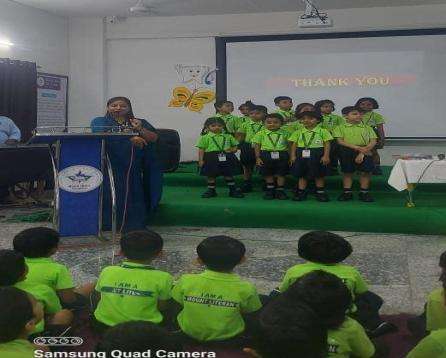 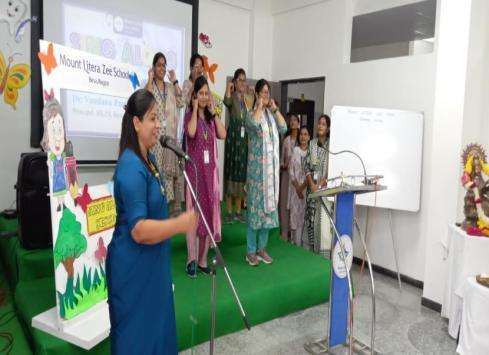 69
GRANDPARENTS DAY
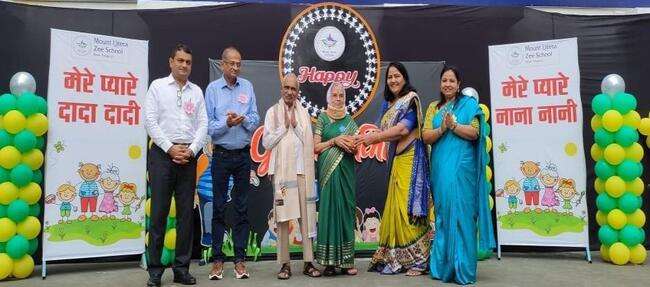 70
Peace Day
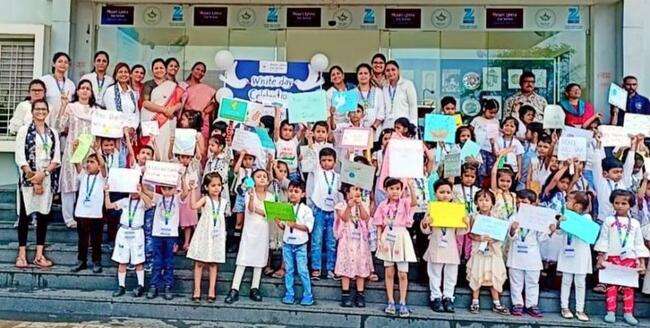 71
SPECIAL ASSEMBLY
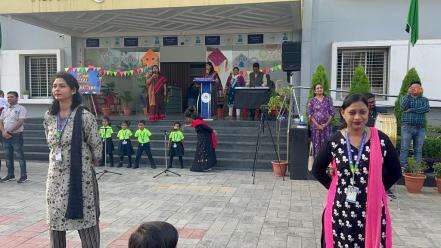 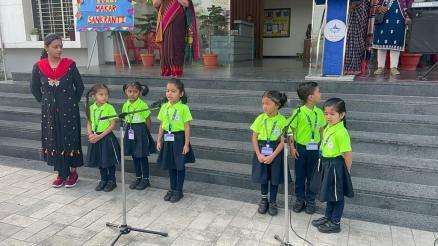 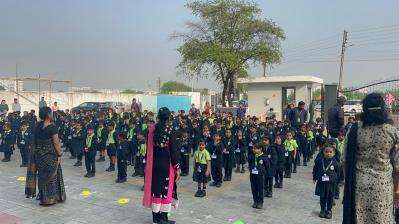 72
FELICITATION
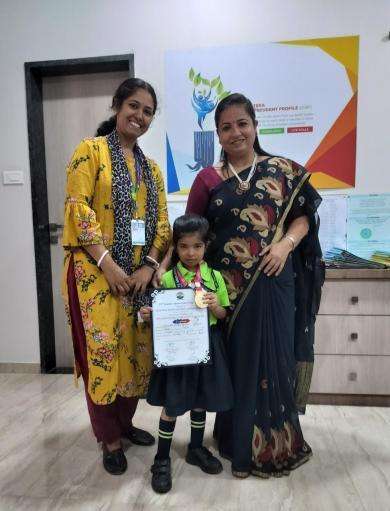 73
Sports Day
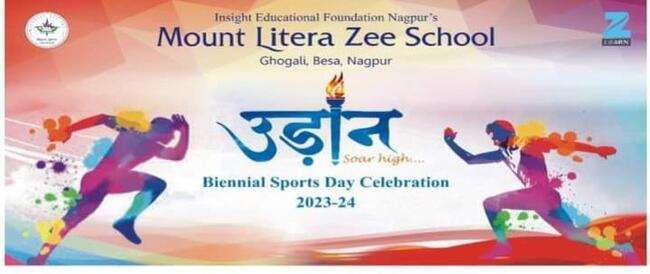 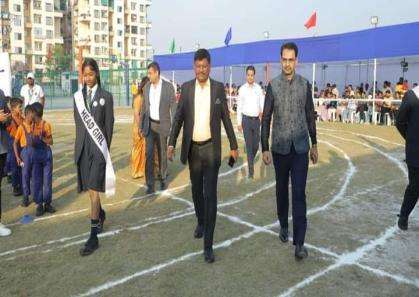 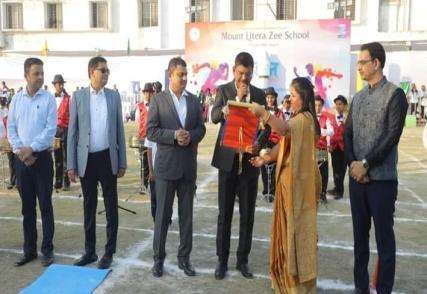 74
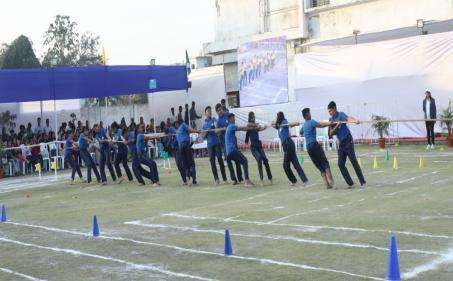 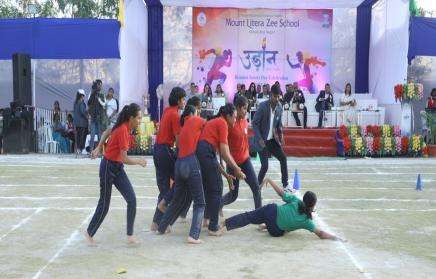 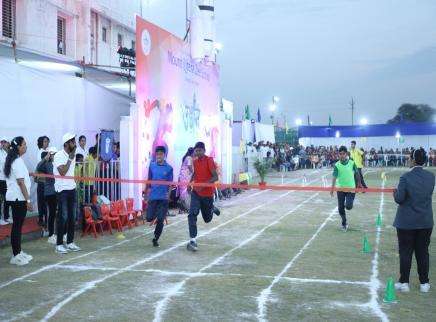 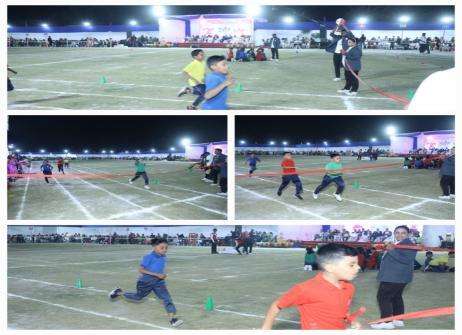 75
CCA Information
Show & Tell
CCA- Co Curricular Activity 
will be conducted in class.

Every child will get a chance 
to participate in CCA.

Appreciation will be given to
all the participants.
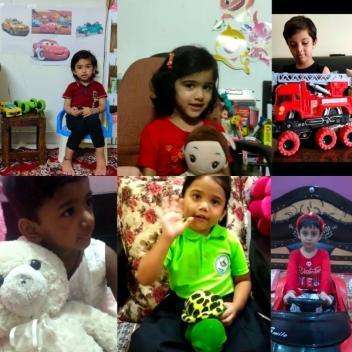 76
Academic Performance
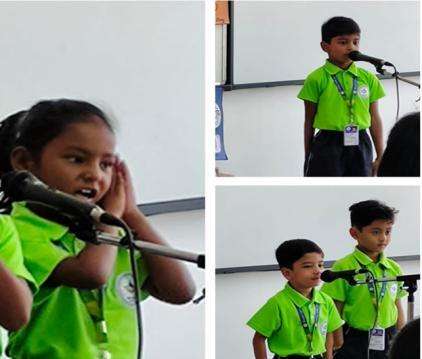 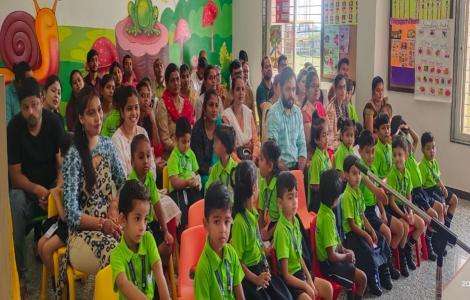 Academic Performance is conducted thrice a year. The motto is to boost the child’s confidence and ensure every child should get a chance to speak. Topics will be provided by the Class Educator.
77
Academic Performance –
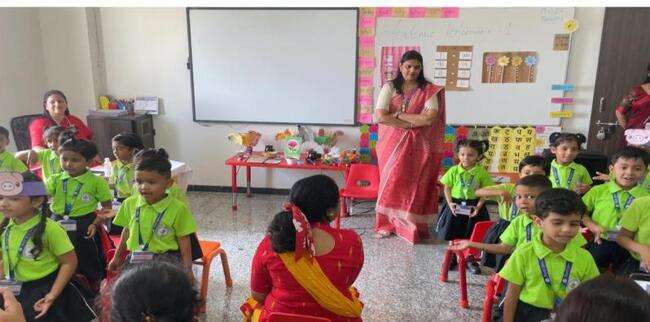 78
CULMINATION (Pre-Primary)
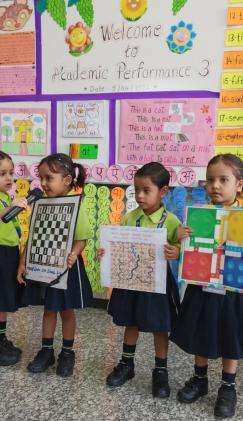 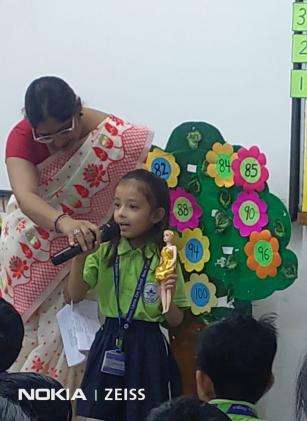 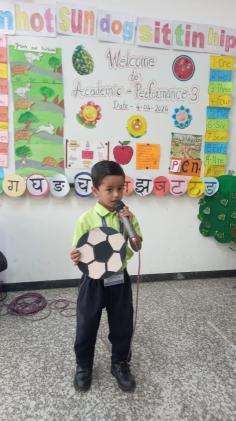 79
GRADUATION DAY (Pre-Primary)
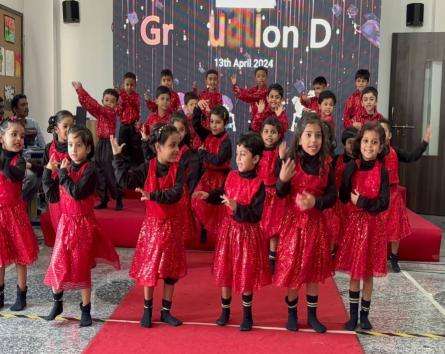 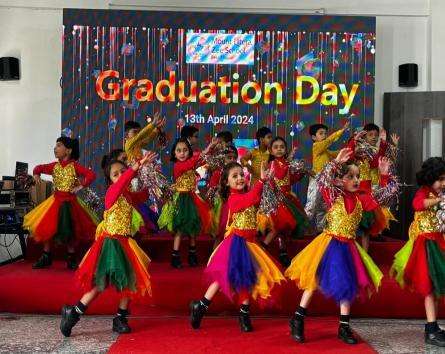 80
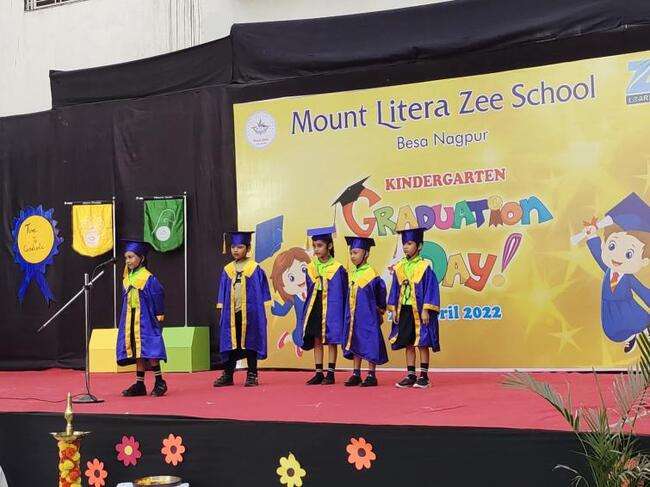 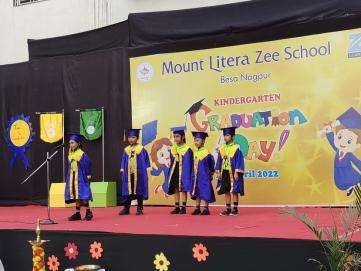 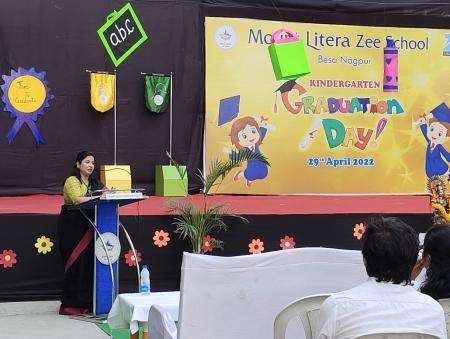 Graduation Day Celebration
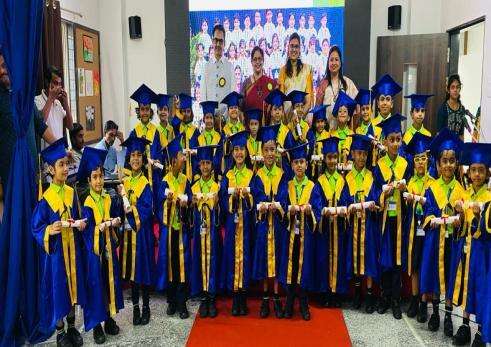 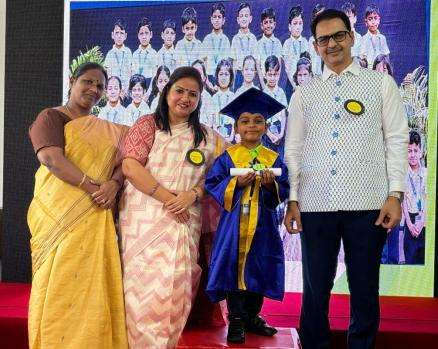 81
CLASS PHOTOGRAPHS PREPRIMARY
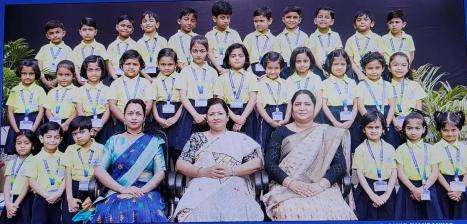 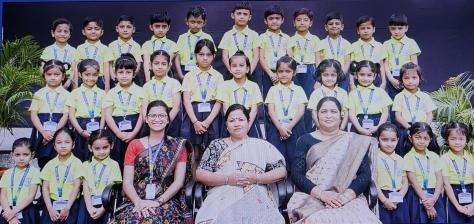 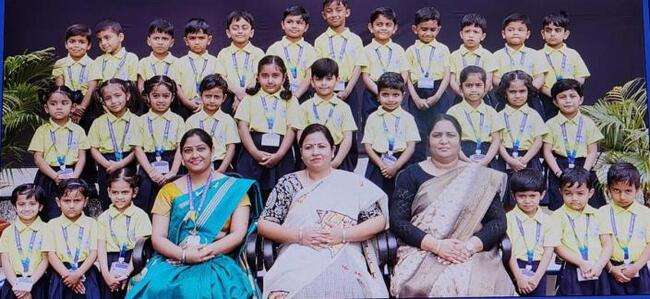 82
Book Set Pre-Primary
 Books, notebooks (Sr. KG), Book list, Temporary I-card (For new admissions), Escort Card, Van Declaration form, Stationery Requirement List will be given with the Book Kit.
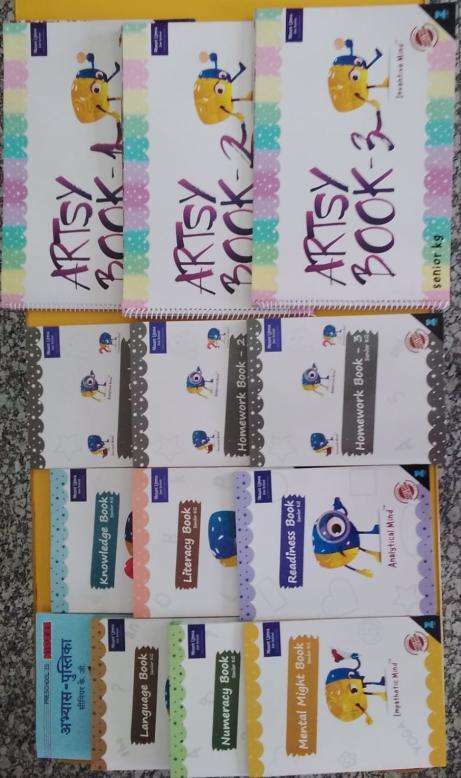 Dates for book submission of : 
Pre-primary : 28th , 29th JUNE (Friday & Saturday)
Time: 10 a.m. to 2 p.m.
83
SUBJECTS -Pre Primary
Language
Literacy
Numeracy
Knowledge 
Hindi
Mental Might
Readiness
Artsy
Dance
Music
Sports
84
NURSERY STATIONERY REQUIREMENT
85
JUNIOR KG STATIONERY REQUIREMENT
86
SENIOR KG STATIONERY REQUIREMENT
87
MLZS  ALMANAC - PrePrimary
Almanac is a tool for communication between the parent and school. All school information will be sent through the Almanac.
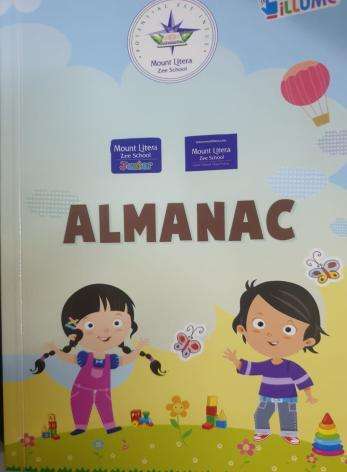 88
Pre Primary 
Period Distribution and Timing (Monday to Friday)
Kindly note that the timetable is subject to changes as per the child’s pace and flexibility.
89
Weekly Activities Schedule- PREPRIMARY
90
Monthly Syllabus Sample- PrePrimary
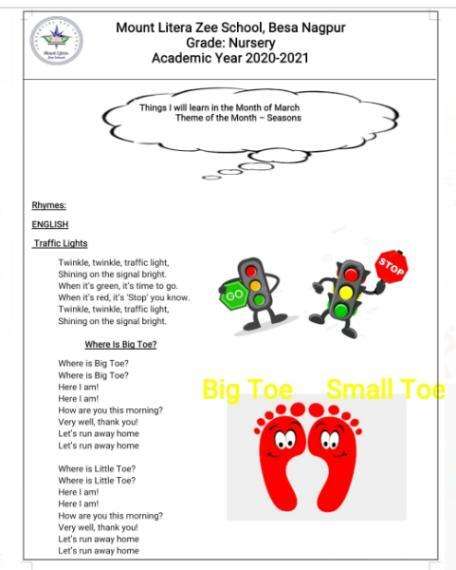 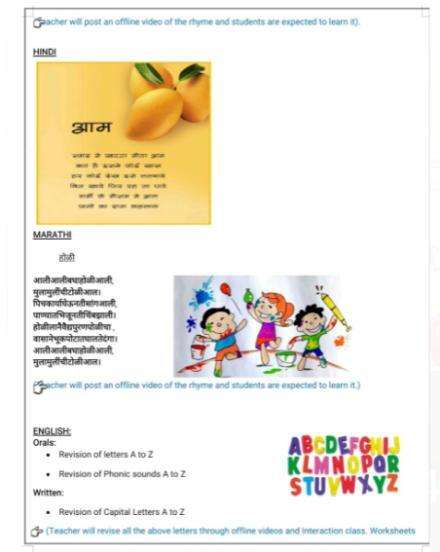 91
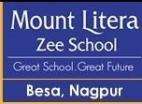 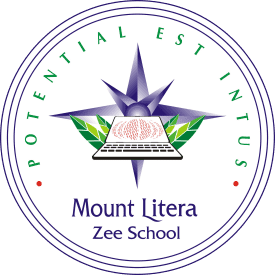 Worksheet Information
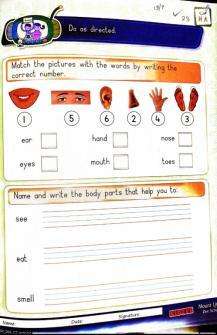 Worksheet Code- SR_D05_CT_WSH01

SR- Is for Senior KG

D05-Is for Day 5

CT-Is for Concept Time

WS-Is for worksheet

H-Is for Home Assignment

01-Is for number of worksheet
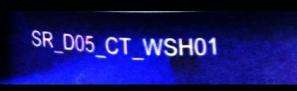 92
Class work and Homework Schedule
Kindly note that the C.W worksheets will be checked and sent everyday. You have to keep all the checked worksheets at home.

Kindly note that the H.W workbooks will be sent on every Friday. Send the completed workbooks back to the Class Educator on Monday.

Kindly note that the Senior Kg notebooks will be sent on Monday and send the completed notebooks on Thursday.
93
Social Connect and Bonding
94
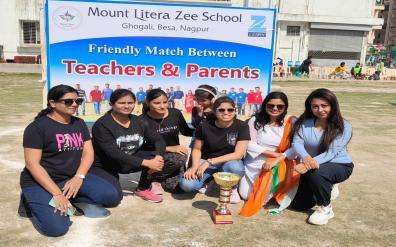 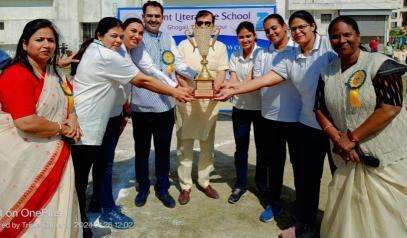 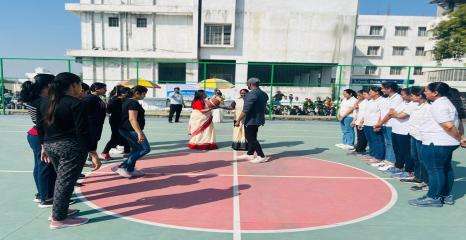 95
Staff Birthday Celebrations
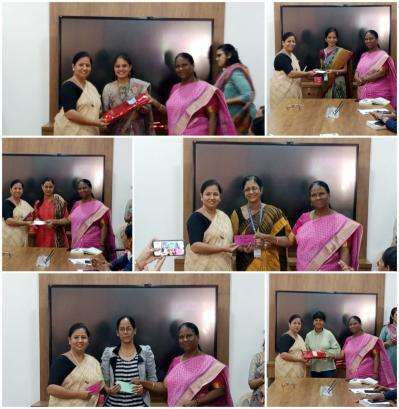 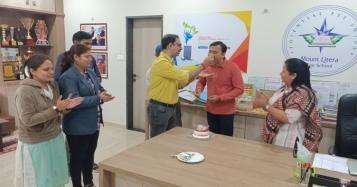 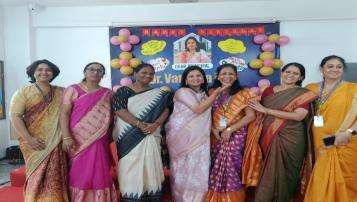 96
TEACHERS’ DAY
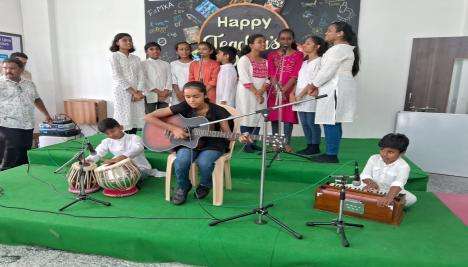 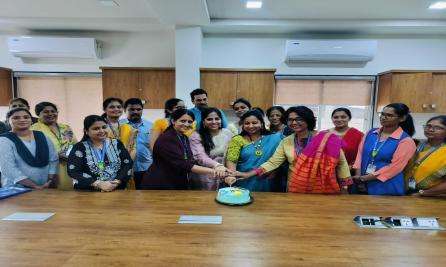 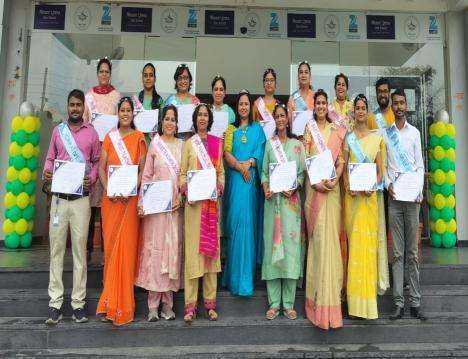 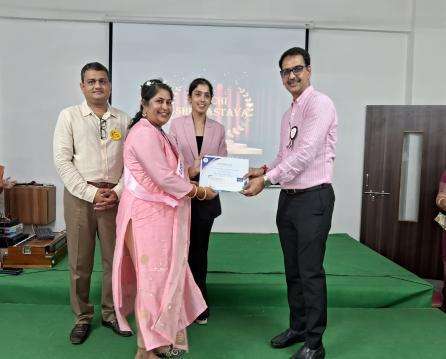 97
Staff Picnic
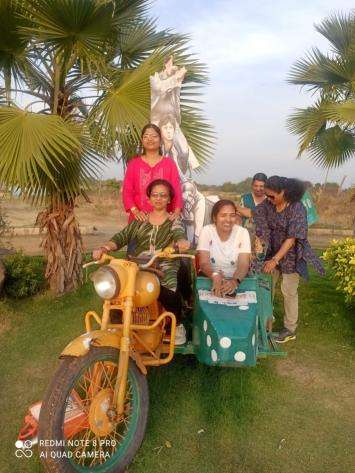 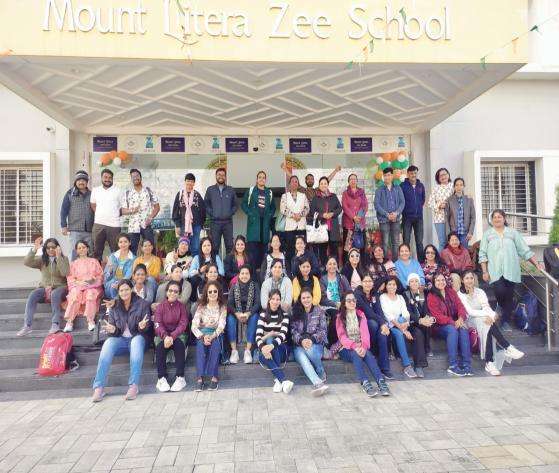 98
ADMINISTRATIVE SCHOOL MEETINGS
99
TMC (Transport Management Committee)
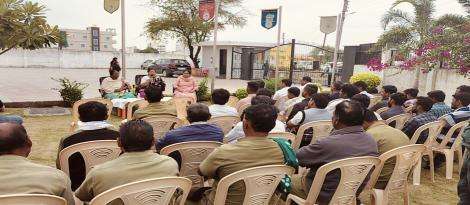 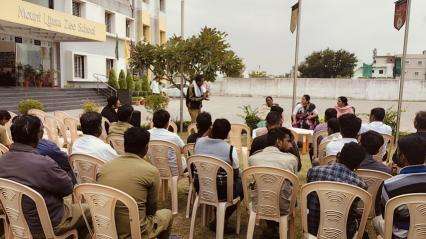 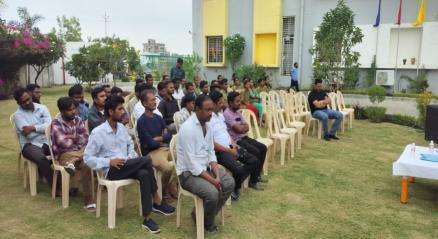 100
EPTA Body Formation
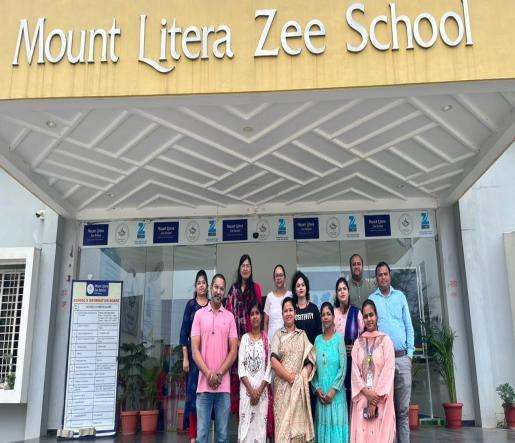 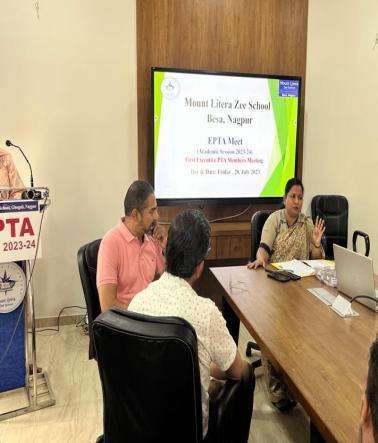 101
EPTA  (Executive Parent Teacher Association)
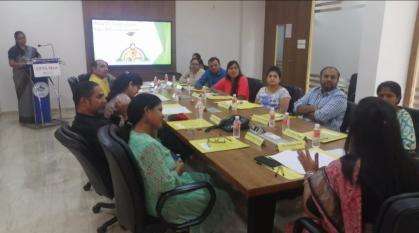 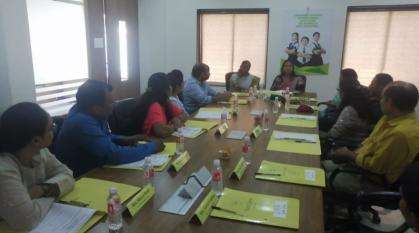 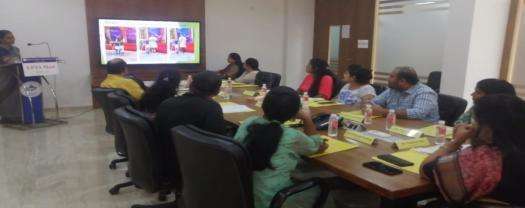 102
SMC  (School Management Committee Meeting)
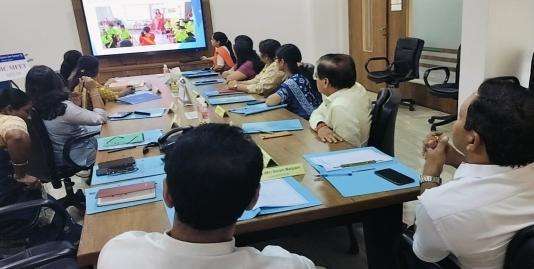 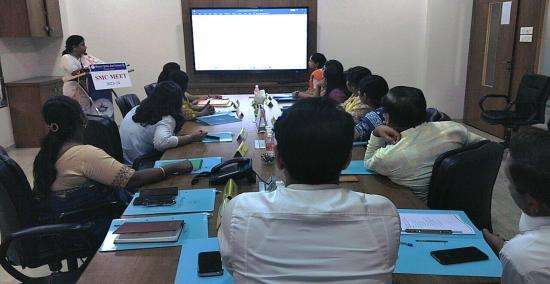 103
POSH (Prevention of Sexual Harassment Policy)
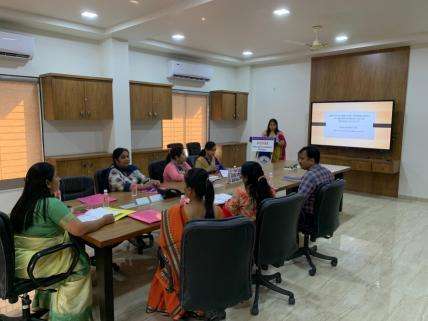 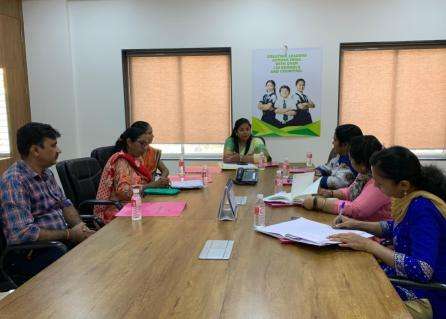 104
POCSO Meeting (Protection of Children from Sexual Offenses)
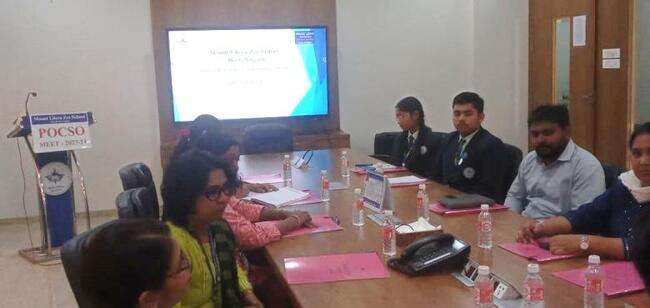 105
Grievance Redressal Committee
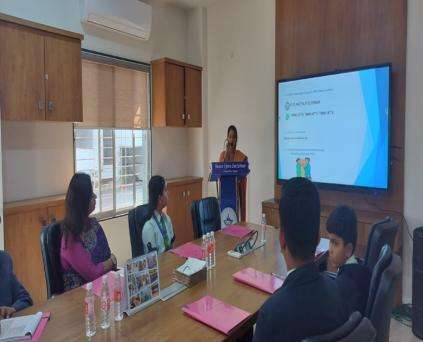 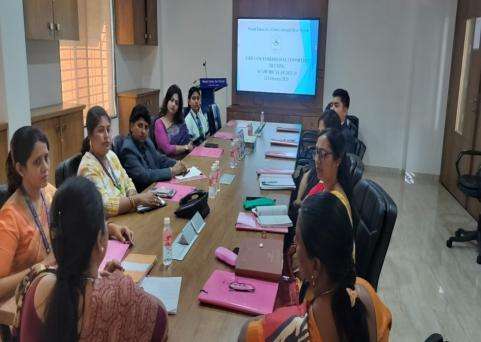 106
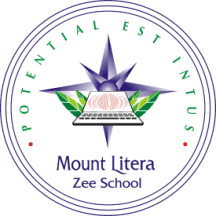 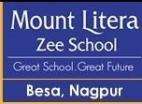 Important Committee Meeting
EPTA formation – 20 July, 2024
EPTA Meet I – 27 July , 2024
EPTA Meet II – 19 October , 2024
SMC Meet I – 31 August , 2024
SMC Meet II-19 April, 2025
POSH Meeting – 06 February, 2025
POCSO Meeting – 20  February, 2025
107
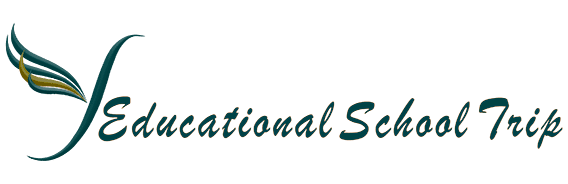 and Informational Visits
108
Field Trip – Pre-Primary
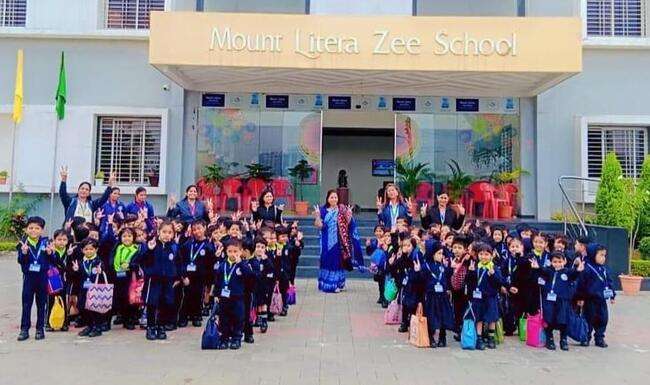 109
IT INFORMATION AND GUIDANCEAPPS AND SOFTWARE
110
My Class Board
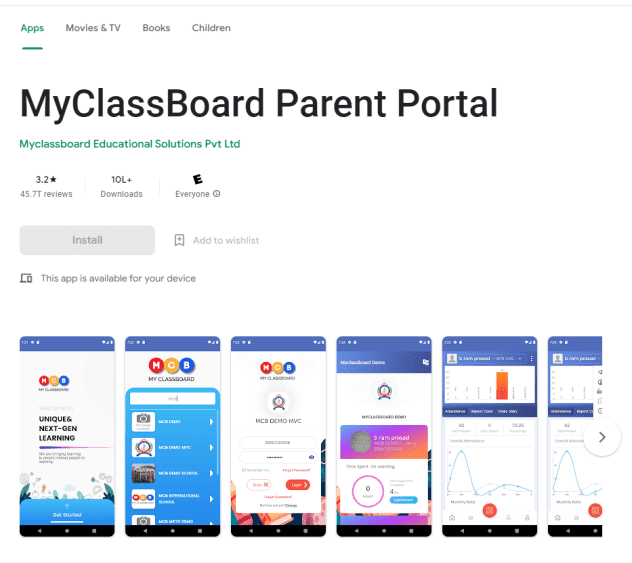 *My Class board is a communication app for parents using which they can download school  announcements, Class Diary, Class assignments, Events.

* MCB app will be used to pay School Fees.

*The app is available for both Android and iPhones.
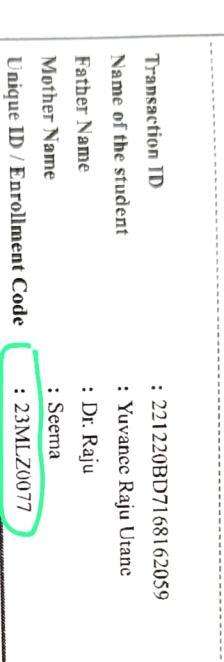 111
PREPRIMARY – SCHOOL PORTAL 
All About Pentemind
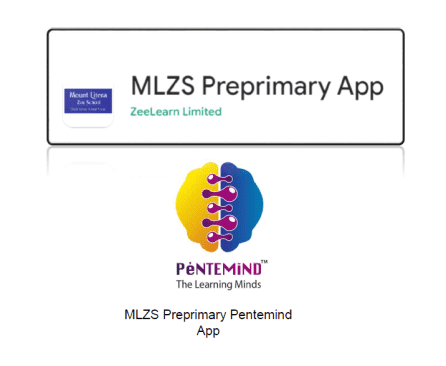 Search it on Google Play store  
Or
APP store by  the name :->
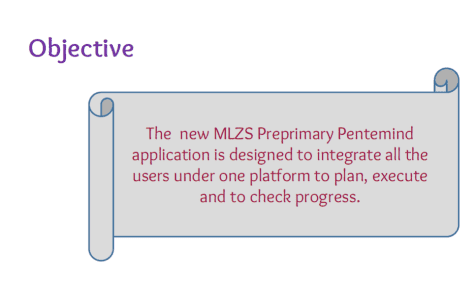 112
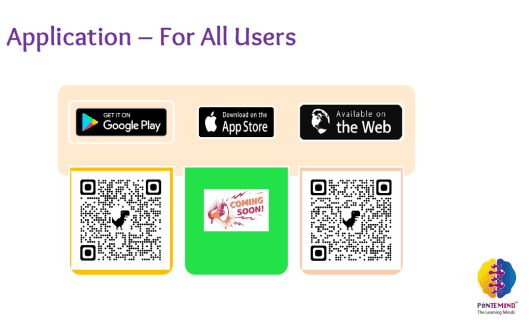 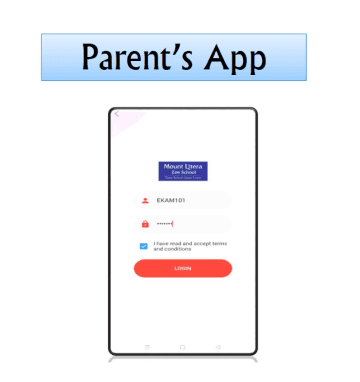 Web link : www.pentemind.com
113
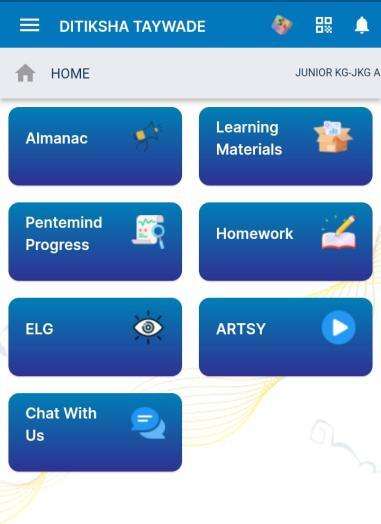 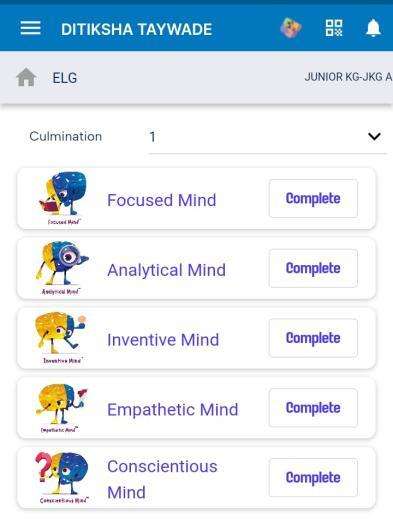 114
Extended Learning Guidance
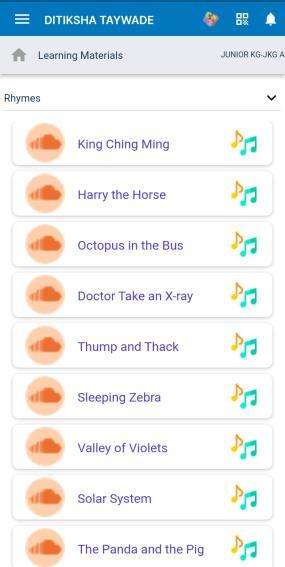 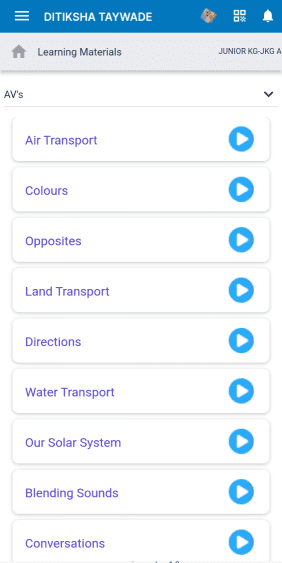 115
To check Pentemind progress
Step 1
Step 2: Click on My Progress
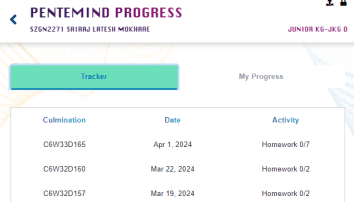 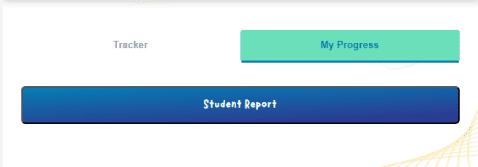 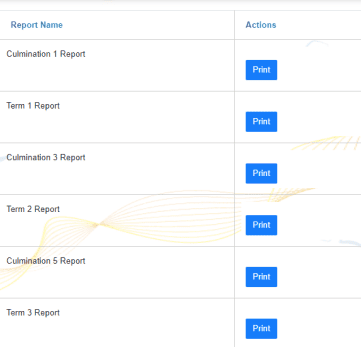 Step 3: Click on Student Report.
And you will get Culmination Reports
116
Completing ELGs from Parents is mandatory in Pentemind App- for all 6 Culminations:
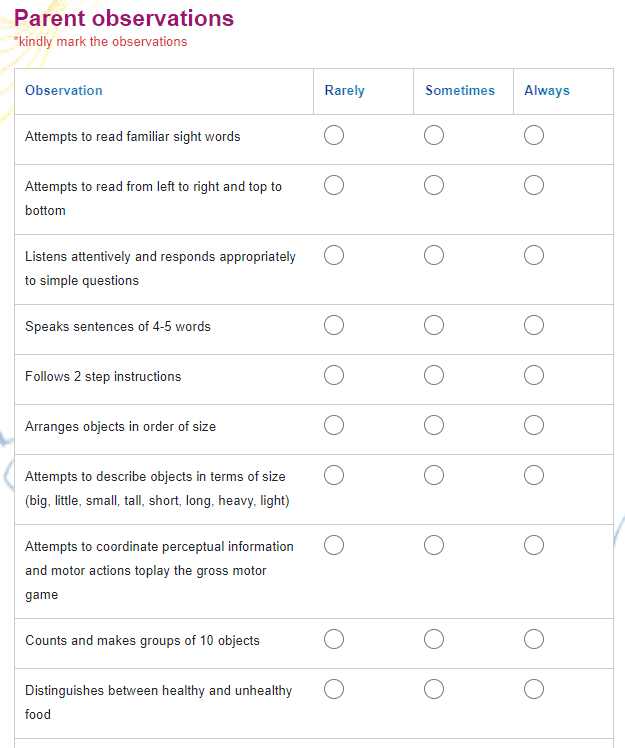 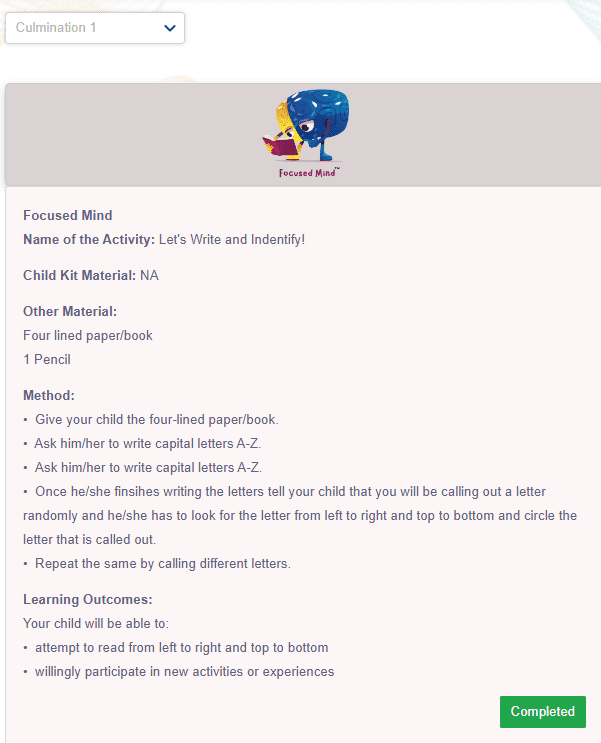 117
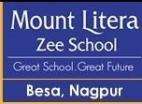 PTMs – Pre-Primary
PTM 1: 27 July, 2024
PTM 2 : 31 August, 2024
ACADEMIC PERFORMANCE AND PTM 3 : 
                    14 September, 2024(Sr.KG)
                    21 September, 2024(Jr.KG)
                      5 October, 2024 (Nursery)
PTM 4 :  30 November ,2024
ACADEMIC PERFORMANCE AND PTM 5 :                                                 
                    18 January, 2025 (Sr.KG)
                   25 January, 2025 (Jr.KG)
                     8 February,2025 (Nursery)
ACADEMIC PERFORMANCE AND PTM 6 : 
                        4 April,2025(Nursery)                                                                                                                                                                          
                        5 April,2025(Jr. KG)
118
COMMENCEMENT OF NEW ACADEMIC YEARIMPORTANT POINTS TO NOTE FOR SMOOTH FUNCTIONING OF THE SCHOOL
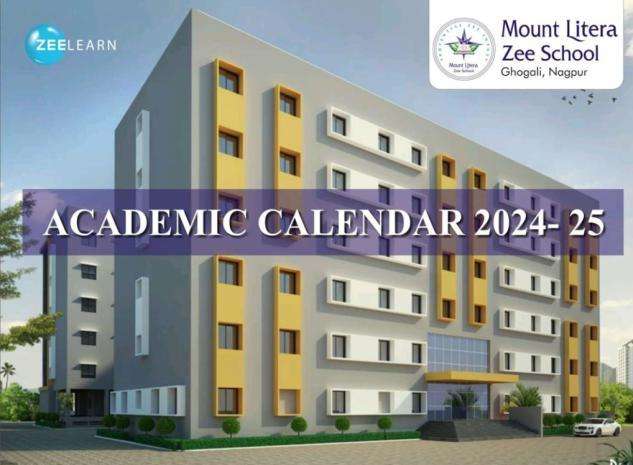 119
SCHOOL OPENING DATEPre-Primary & Grade I to VII1st  July, 2024School Timing For Students
120
Parent –Teacher/Admin Staff Meeting Time
Note: Please take a prior appointment for any sort of meeting.
121
Parent to School Communication
For any Admin/Transport  related queries, suggestions, feedbacks call on below mentioned school numbers.   0712-4067294 & 0712-2956469

Pre-primary calling hours for teachers 2:00 to 3:00 pm

Please feel free to call Our Co-ordinators between 10:00 am to 11:00 am on numbers mentioned below. After 11:00 am, you may drop a message on whats app. All your messages will be answered within 24 working hours.
122
School to Parent Communication

All school related communication will be done through school portal MCB ONLY.

All circulars and announcements will be posted in MCB daily. Parents are requested to check the MCB app daily.

Grade wise Whatsapp community group will be used ONLY in case of emergency only.
123
Communication through ALMANAC
For Parent – Teacher communication, please write to Grade Educator through 	
Almanac on page no. 32 & 33.
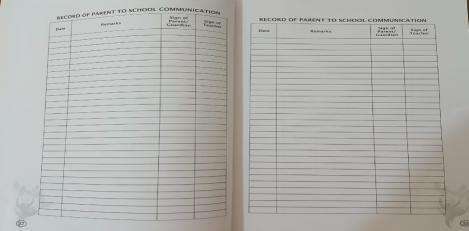 Grade Educator/ Subject Education to Parent communication, teacher will send the message through Almanac which has to check and signed daily by the parents.  (Almanac pg. no. 34 & 35)
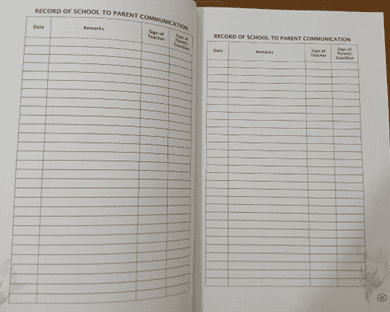 124
ANNUAL CALENDAR
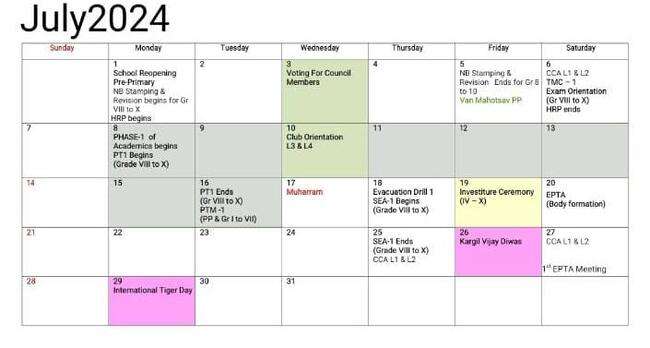 125
Book Distribution schedule
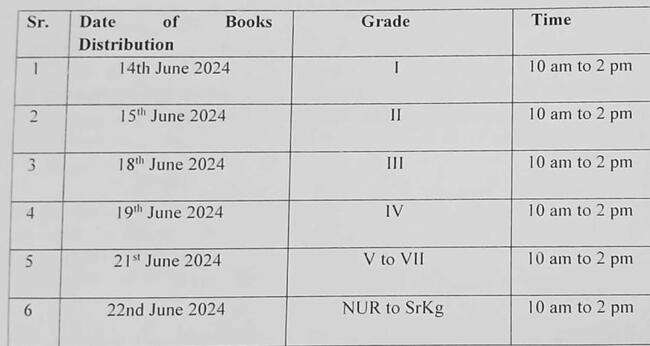 Uniforms will be available at D>J> Sales , Shop no12, Pyramid City,
Opposite Mount Litera Zee School,Besa.
Note: We request you to follow the time slot given to avoid any inconvenience. 
Also carry a big cloth/jute bag for the kit.
126
Do not cover the books.
Kindly label the first page of workbooks with child’s name and section.
Kindly label all the belongings, cap, apron, bag, art material and classroom accessories with child’s name.







The Art/Stationery material list will be provided to parents on the book distribution day.
Parents need to submit properly labelled Stationery material on book submission day.
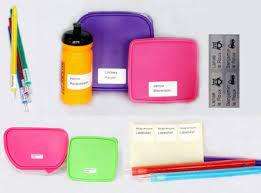 127
Book Distribution (Schedule is already shared on Class Groups)
Learning Resources, Books, notebooks, Book list, Temporary I-card, Escort Card, Van Declaration form, Syllabus booklet  and School Reopening circular will be given in the Book Kit.
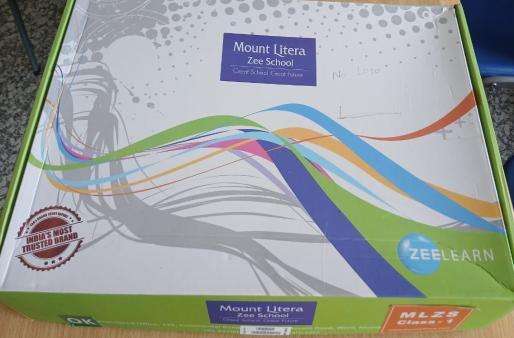 128
Book Submission Schedule
As we all know that small students from Pre-Primary & Grade I – II are unable to carry the complete book kit on the first day of school.  Considering this we have planned Book Submission for Pre-Primary & Grade I-II.  

Timing: 10:00 am to 2:00 pm

Parents need to label all the books and other items (including caps) before submitting.

Dates for book submission of : 
Pre-primary : 28th , 29th JUNE (Friday & Saturday)
Grade I : 21st ,24th , 25th , 26th JUNE (Friday, Monday, Tuesday & Wednesday)
Grade II : 21st, 24th , 25th, 26th JUNE (Friday, Monday, Tuesday & Wednesday)
129
Learning Resources, Books, notebooks, Book list, Temporary I-card, Escort Card, Van Declaration form will be given along with the Book Kit.
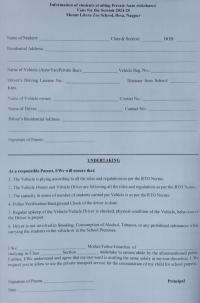 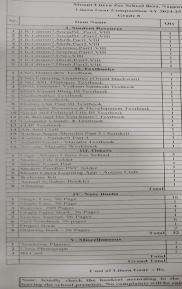 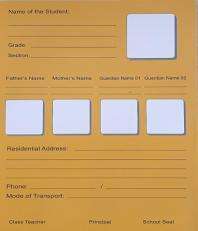 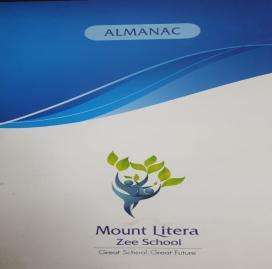 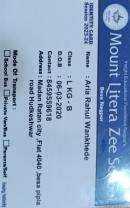 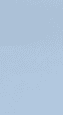 Permanent I-card will be provided soon
130
MLZS ALMANAC
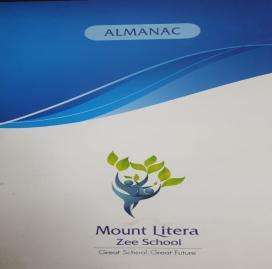 Parents are request to fill the Declaration pages (Student copy, Teachers copy & Admin copy pg. No. 3 to 8 ) thoroughly and send the duly filled Almanac on the very first day of school.
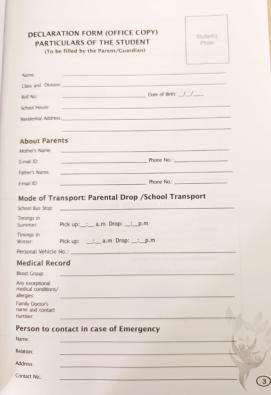 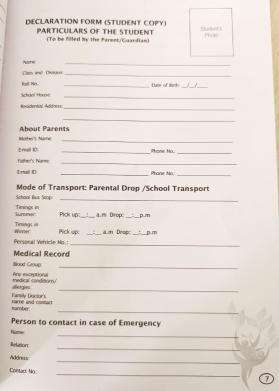 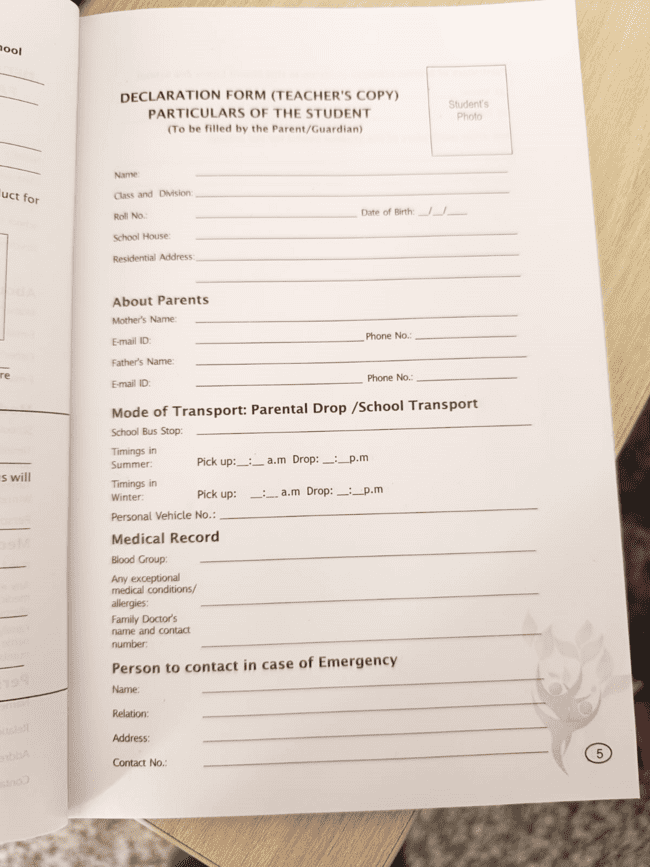 131
Suggested Menu Card
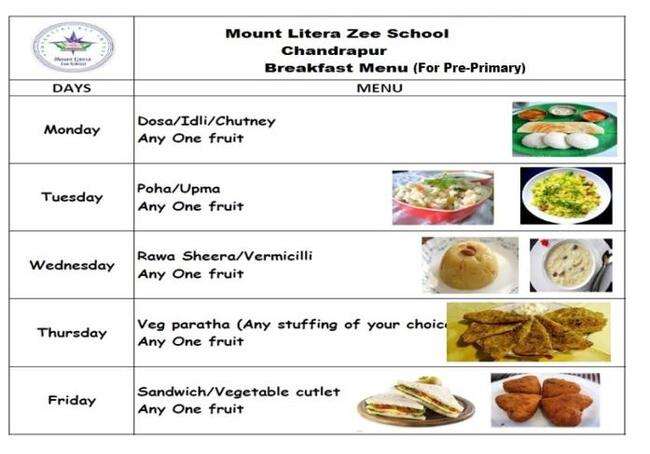 Mount Litera Zee School
Besa, Nagpur
Breakfast Menu
Note : This is a suggested Menu. If your child is allergic to any particular food kindly don’t send it.
132
Uniform - PrePrimary
Boys
Girls
Parrot Green Tee Shirt and Navy Blue Shorts. 
Black shoes, Navy blue socks, Belt
Parrot Green Tee Shirt and Navy Blue Skirt 
Black shoes, Navy blue socks, Belt, Black hairbands/ clips
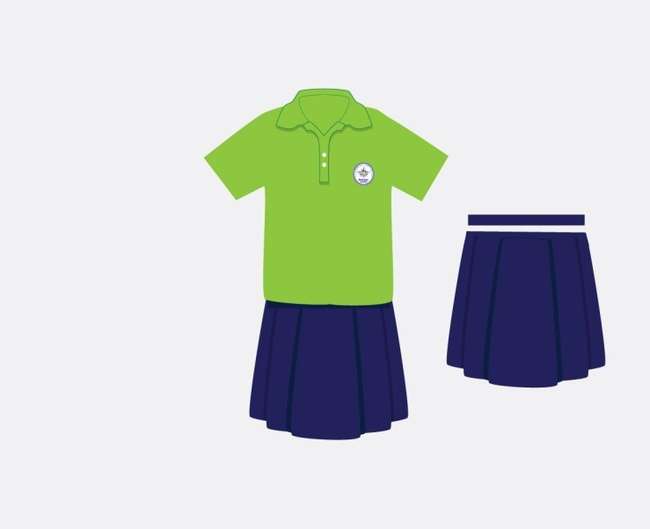 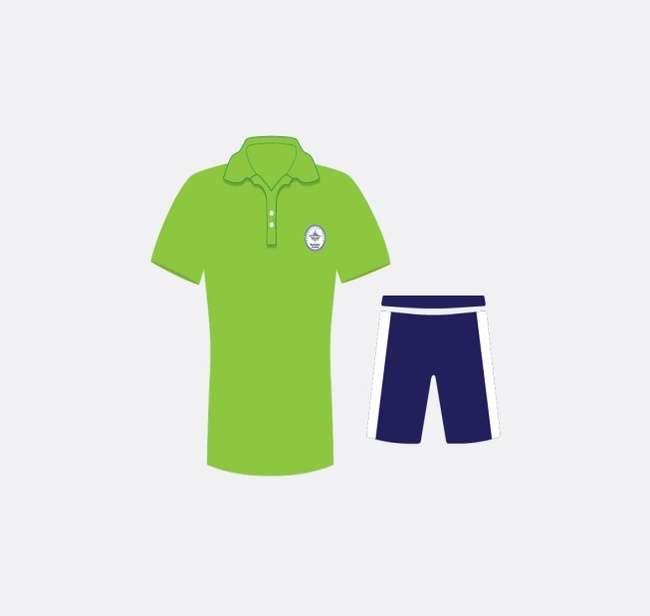 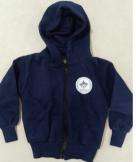 Winter Uniform
Common for both
133
Birthday Policy
If the students want to celebrate their birthday in school, they may bring any small chocolate of value Rs. 2 or Rs. 5 . In case if it is found having more value, the entire packet will be returned. 
 Parents are requested not to give any fancy/gold/silver gift or token of gratitude to the educators.
 No birthday parties will be held in school.
 No birthday gifts or return gifts will be exchanged with students.
 Private birthday invitations should not be sent in school.
 Send your child in decent  dress along with I-card.
Long gowns/frocks and fancy items are not allowed.
134
Innovation of Session 2024-25
135
Expectations from Parents
Show respect and support for your child, the educators, and  the school.
 Do not talk ill about any educator or school authority in  front of the students.
 Have positive attitude towards the school and cooperate with the teachers   towards the betterment of the student. 
 Develop reading habit in your child by example.
 Support the school’s discipline policy.
 Encourage the child to be regular and punctual in attending the school.
Requests for half days should not be made once the child has reached school until it is an emergency situation.
136
Pledge by Mount Literans
I will trim my hair every month.
I will cut my nails on Sundays.
I will wash my school bag, tiffin bag, tie & I-card lanyard every fortnight.
I will organize my bag everyday.
I will wear Clean & Ironed Clothes daily.
I will never be late to school.
I will always respect my parents and teachers and obey them.
137
Transport Facility
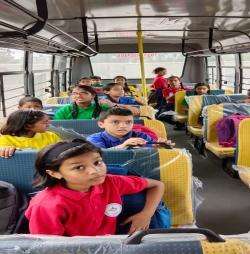 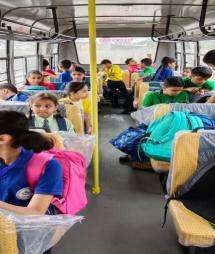 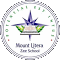 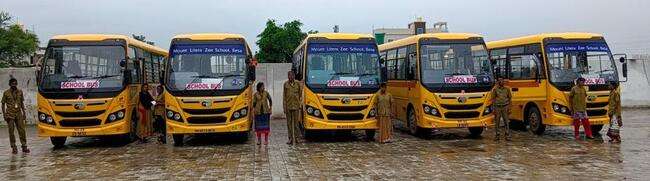 MODES OF TRANSPORT1. School Transport Facility is available in school. Fleet In-charge – Mr.Parmanand Mate and Mr.Umeshwar Barapatre2. Parents availing private van for their ward are requested to fill the Van Declaration Form (to be given with the book set) and submit it compulsorily on the first day of school.3. Parents/Van drivers coming to collect their ward to please carry Escort card.4. To keep a track of students coming to school by van, on the First day of school, please send the students at 9.30 am. School will take photograph of van students with their respective van and van drivers on the first day itself (For safety purpose).
139
Transport Facilities provided by school-
All the buses are approved by RTO as per the Motor Vehicle Act  
   specially made for school buses.   
> Drivers and Lady Conductors wear Uniform and follow safety 
    rules.
> GPRS system with camera & panic button are installed in each 
   buses.
> Seat adjacent to jack knife door are rear facing to prevent the children  
   from falling through the door.
> A fully equipped First-Aid Box is there in the bus.
   All the buses have Speed Governor approved by RTO as per the  
   Motor Vehicle Act specially made for school buses.
> Special training is provided to the drivers and conductors and review 
   would be taken after every quarter.
> GPRS tracking app access is provided to the parents.
> We provide Messaging Notification on Pick-up and Drop point to  
   the Parents.
140
GPRS tracking application access
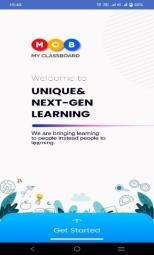 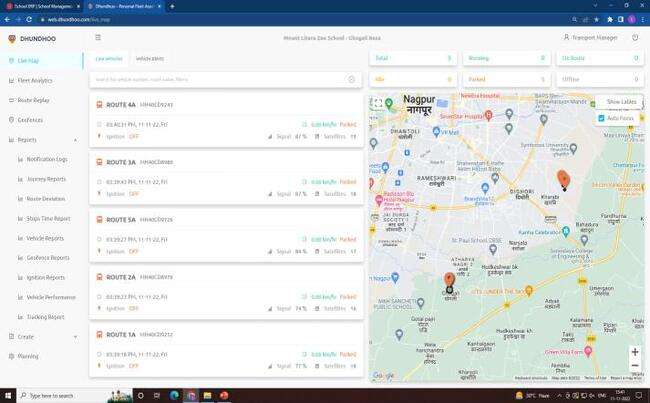 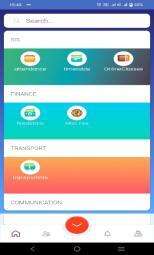 141
Sample Bus Route Planning
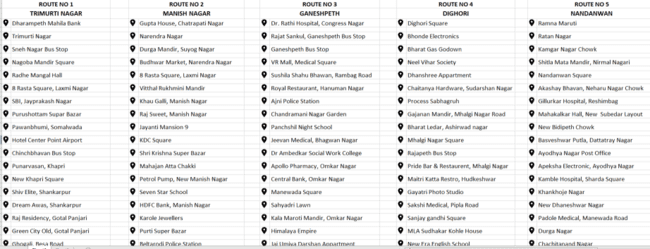 142
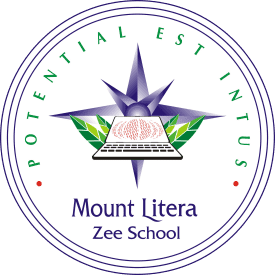 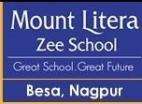 Know more about us
School Website :	
  www.mountliteraghogali.com

  Facebook Page:
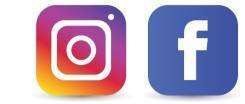 https://www.facebook.com/mountliterabesa/ 

You Tube Channel :
https://www.youtube.com/channel/UCAR4GcspgghrllvzTncGgmg 

 Instagram handle https://instagram.com/mlzs_besa?igshid=MzRlODBiNWFlZA==
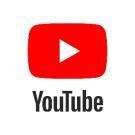 143
Teachers and Parents together 
give children 
Roots to grow
and
Wings to fly high.
Thank  you !!
144